Особенности передачи файлов между ППЭ и РЦОИ  при проведении технической апробации  доработанного Программного комплекса для  проведения ГИА в ППЭ
Всероссийское тренировочное мероприятие 03.10.23
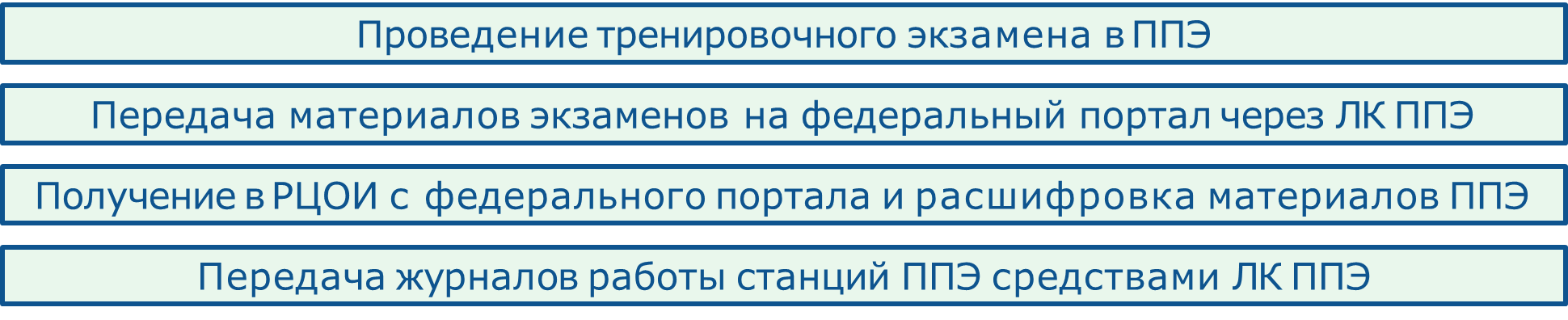 Предметы: русский язык, английский язык (раздел «Говорение»), информатика КЕГЭ
Тренировочное мероприятие проводится без участия обучающихся
Количество членов ГЭК, имеющих токен – 1-2 на ППЭ (используются токены 2023)
Начало проведения в 15:00 по местному времени
Программный комплекс для проведения ГИА в ППЭ
ЛК ППЭ
СТАНЦИЯ АВТОРИЗАЦИИ
Ввод настроек станции авторизации
Внесение сведений об основном и резервном
канале доступа в сеть Интернет
Авторизация члена ГЭК
для подтверждения настроек станции
Авторизация членов ГЭК
Получение интернет-пакетов ЭМ
Печать ДБО№2
Регистрация станций (передача актов)
и статусов подготовки к проведению экзамена  с использованием токена члена ГЭК.
Передача акта технической готовности станции
авторизации не предусмотрена
Получение настроек подключения к РЦОИ
Получение пакета с сертификатами РЦОИ
Получение основного и резервных  ключей доступа к ЭМ
Формирование ключа по паролю в случае  отсутствия доступа в сеть Интернет
Передача статусов проведения экзамена  и журналов работы станций
Передача пакетов с результатами экзамена
на обработку в РЦОИ
Получение файлов из РЦОИ
Оснащение ППЭ
Участвуют 1-2 аудитории проведения на каждый предмет
+ 1 аудитория подготовки на английский язык (раздел «Говорение»)
Русский язык	Информатика
ШТАБ
аудитория проведения	ШТАБ
аудитория проведения
станция  авторизации
станция
ия
станция  авторизации
станция  сканирования
станция  организатора
станция
организатора
станции КЕГЭ
ЛК ППЭ
ЛК ППЭ
сканирован
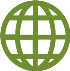 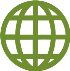 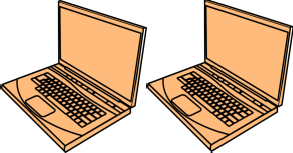 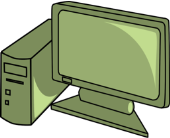 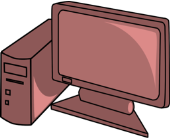 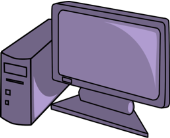 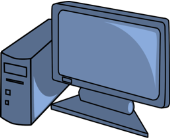 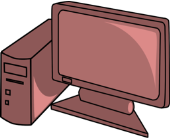 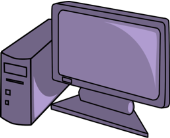 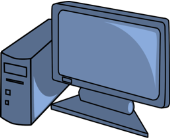 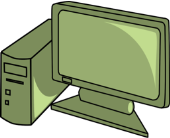 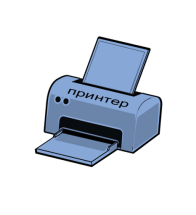 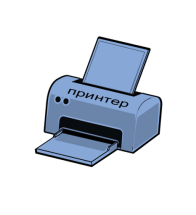 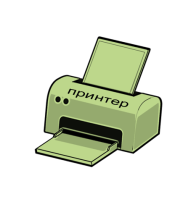 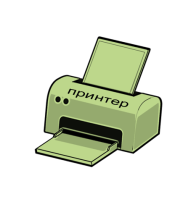 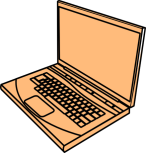 Английский язык (раздел «говорение»)
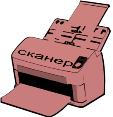 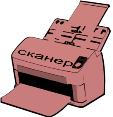 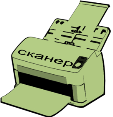 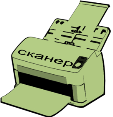 аудитория подготовки
аудитория проведения
ШТАБ
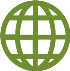 станции записи  ответов
станция  организатора
станция  авторизации
станция  сканирования
ЛК ППЭ
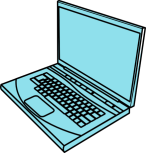 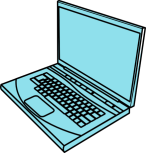 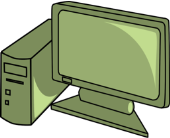 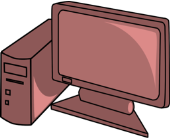 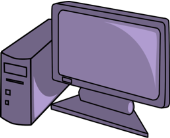 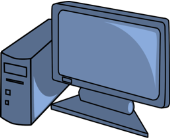 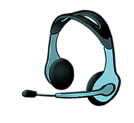 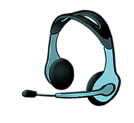 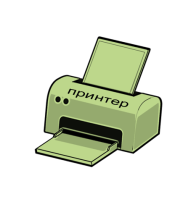 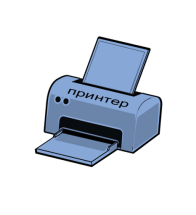 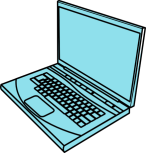 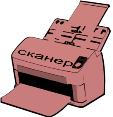 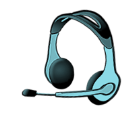 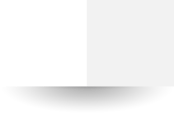 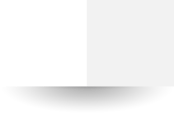 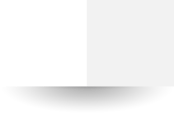 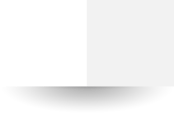 Передача файлов между ППЭ и РЦОИ через ЛК ППЭ
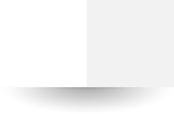 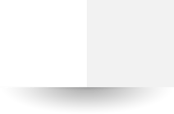 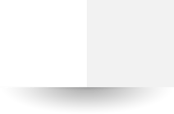 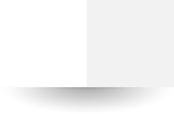 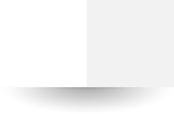 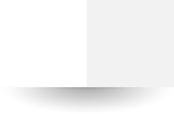 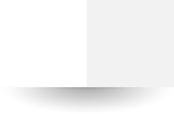 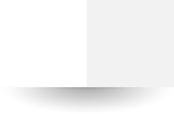 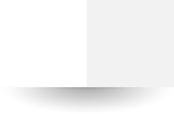 Техническая подготовка ППЭ
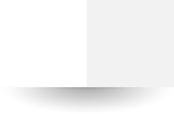 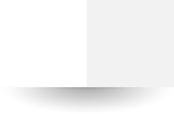 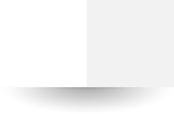 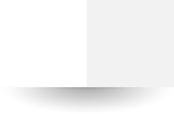 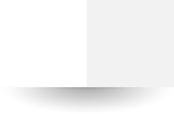 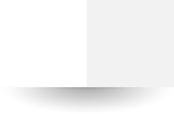 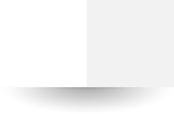 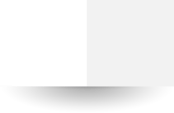 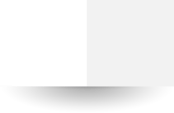 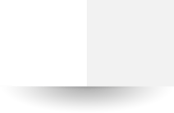 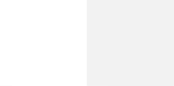 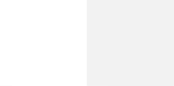 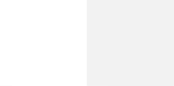 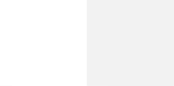 5
Техническая подготовка ППЭ. Получение файлов из РЦОИ
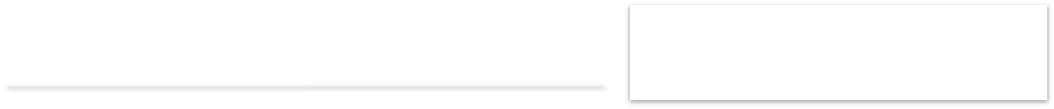 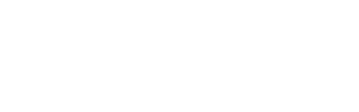 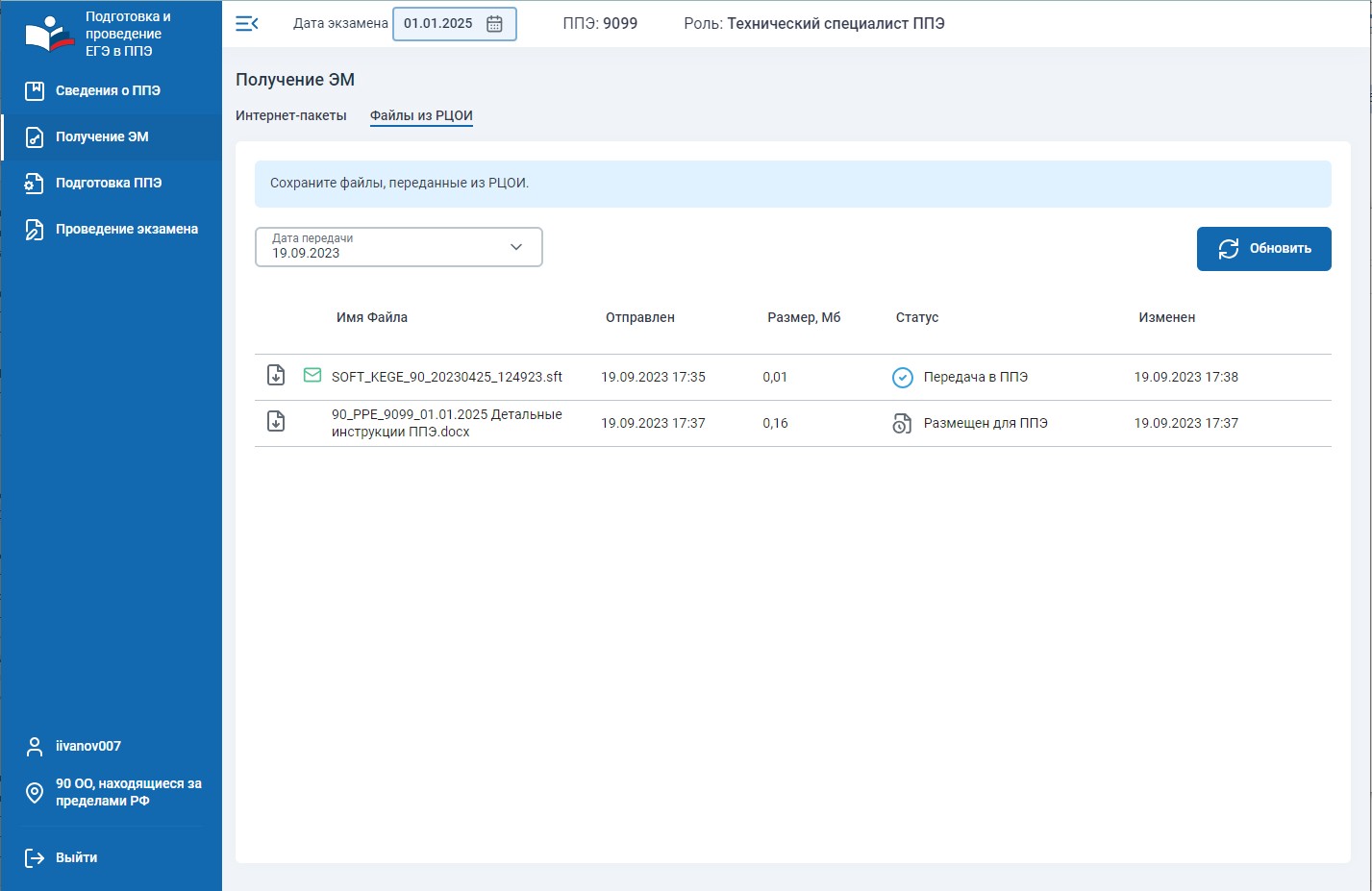 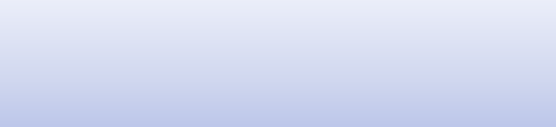 Новая страница «Файлы из  РЦОИ» в разделе
«Получение ЭМ»
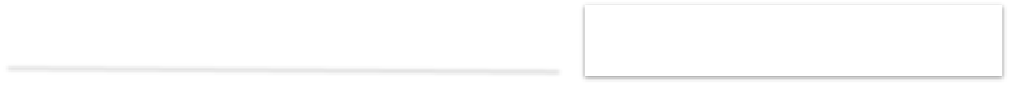 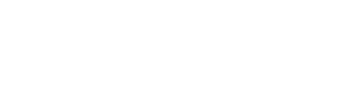 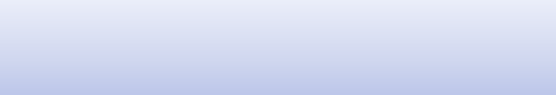 Дата определяется датой
отправки из РЦОИ
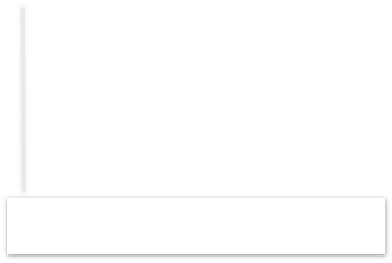 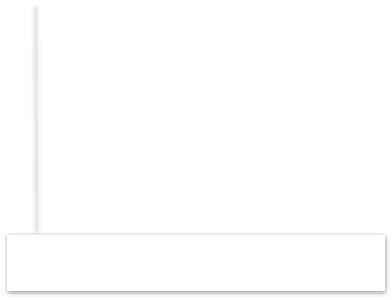 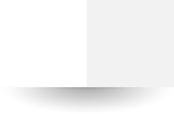 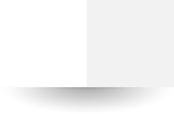 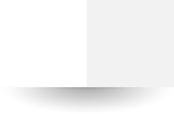 Просмотреть комментарий
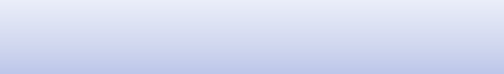 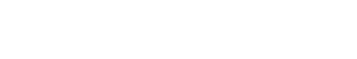 Запустить скачивание файла
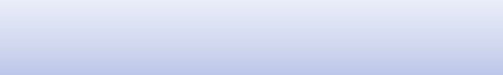 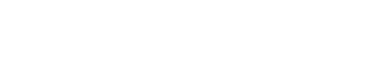 6
Техническая подготовка ППЭ. Передача тестовых пакетов
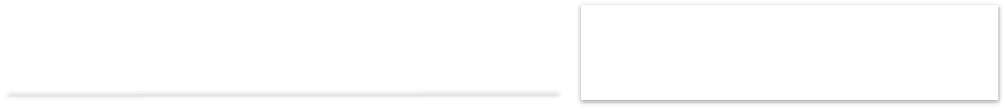 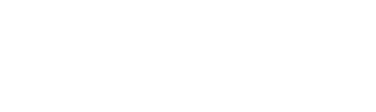 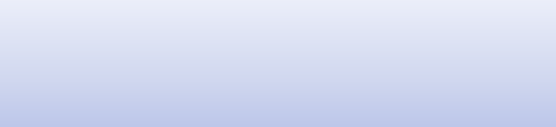 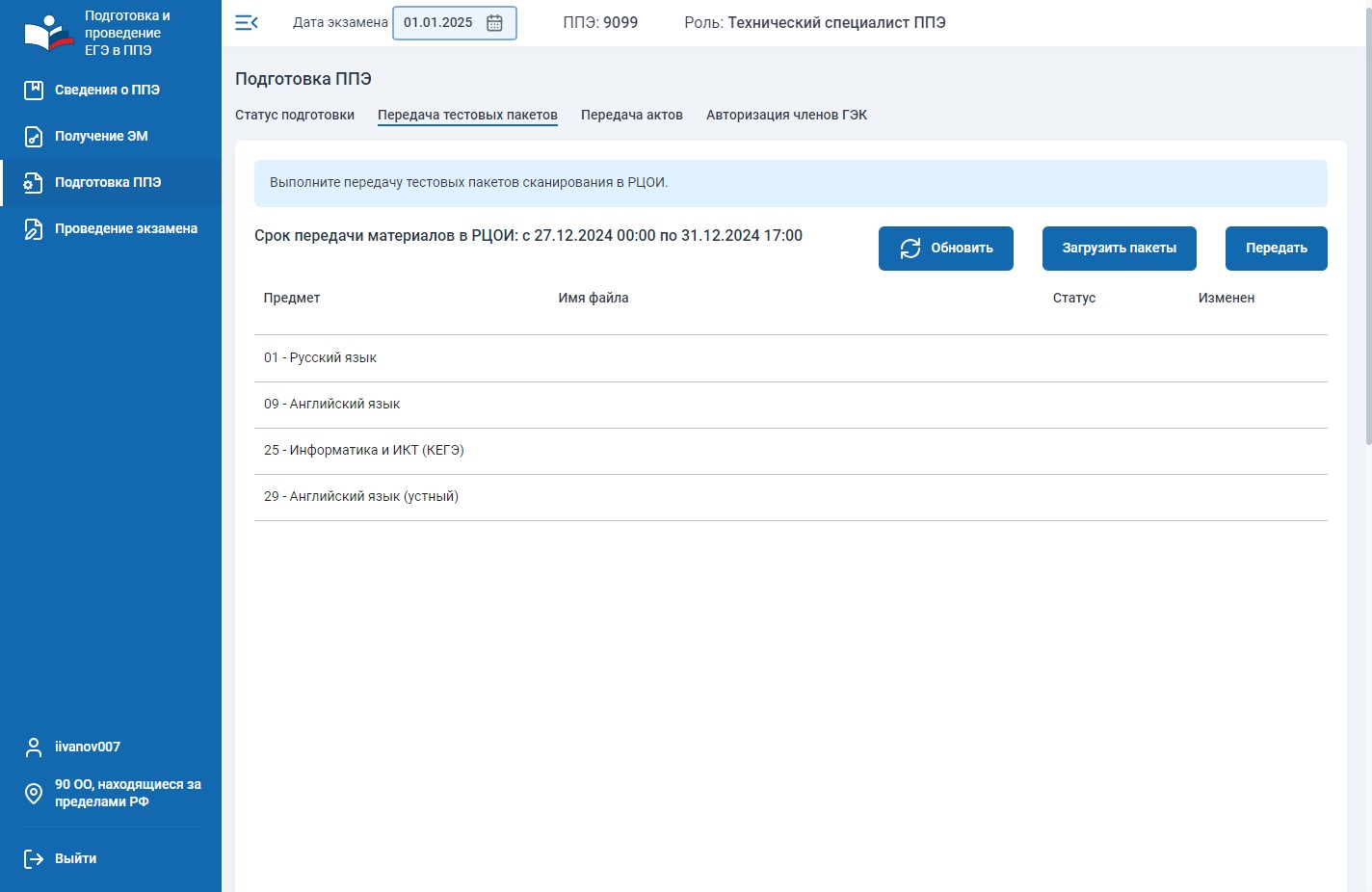 Новая страница «Передача  тестовых пакетов» в разделе
«Подготовка ППЭ»
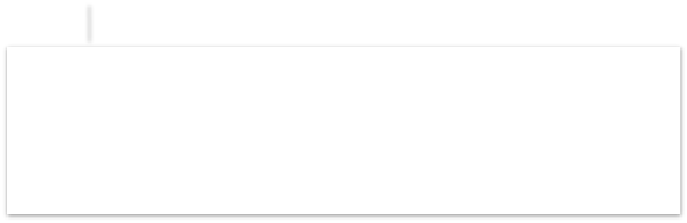 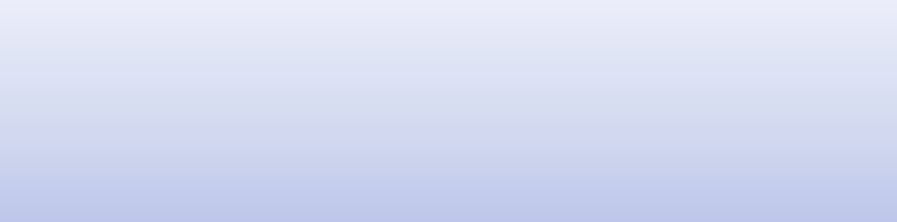 Передача выполняется в два шага:
Загрузить пакеты в ЛК ППЭ – на федеральный  уровень
Передать – подтвердить передачу загруженных
пакетов в РЦОИ
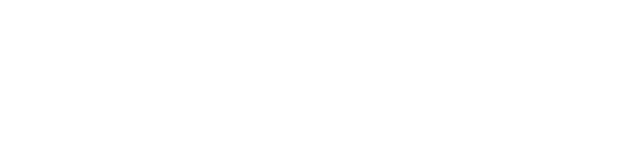 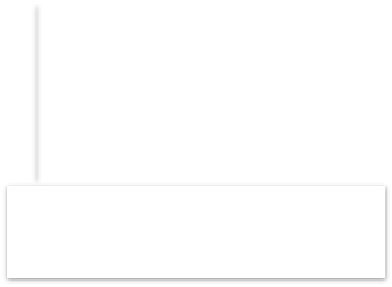 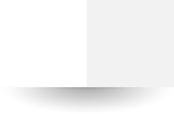 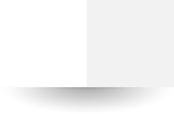 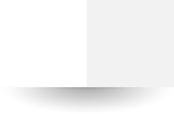 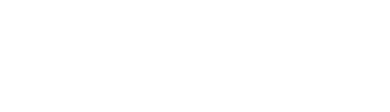 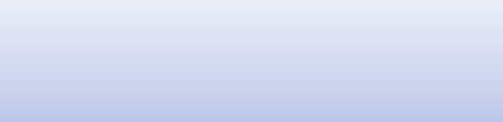 Состав предметов  определяется по назначению  ППЭ на экзамены
7
Техническая подготовка ППЭ. Передача тестовых пакетов
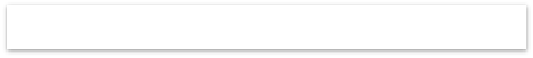 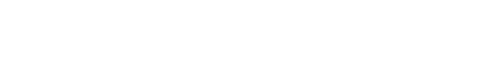 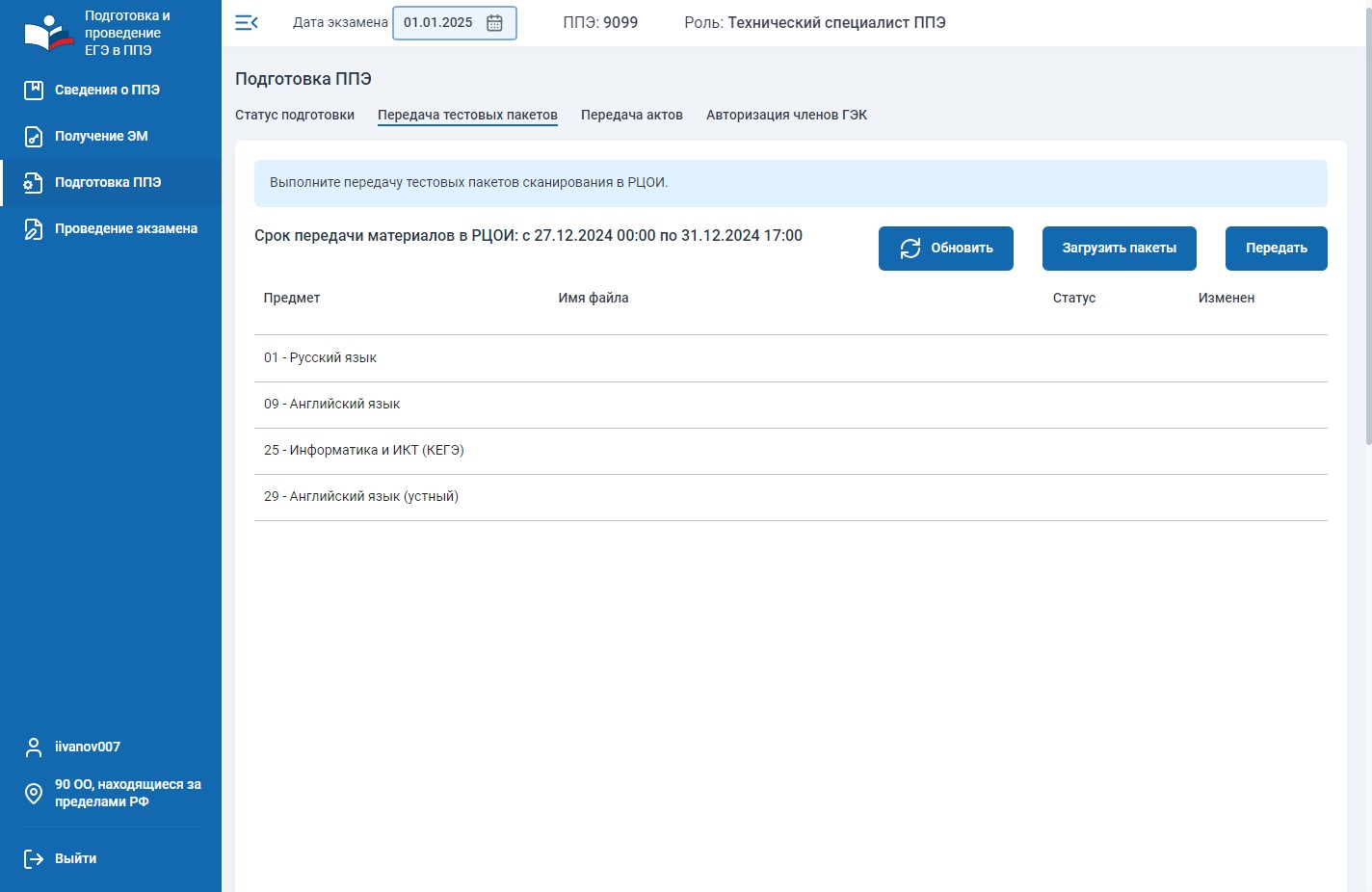 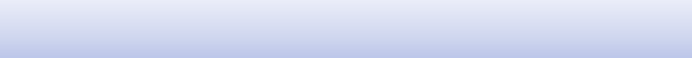 Шаг 1. Загрузить пакеты в ЛК ППЭ
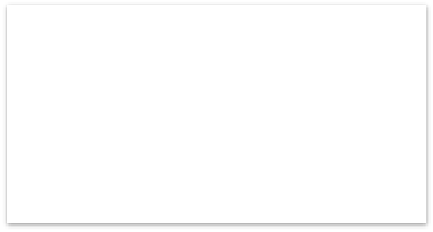 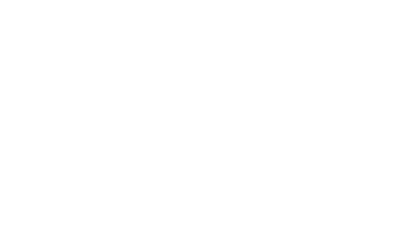 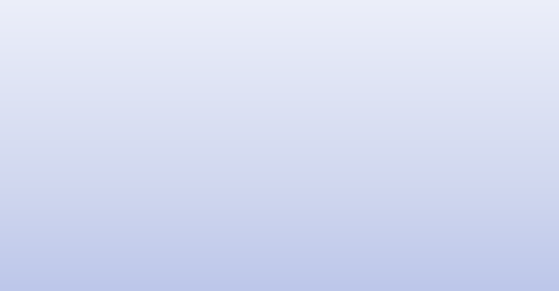 Проверки файлов пакетов
Формат
Размер
Реквизиты
Повторная передача
Повреждение в процессе  передачи
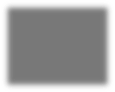 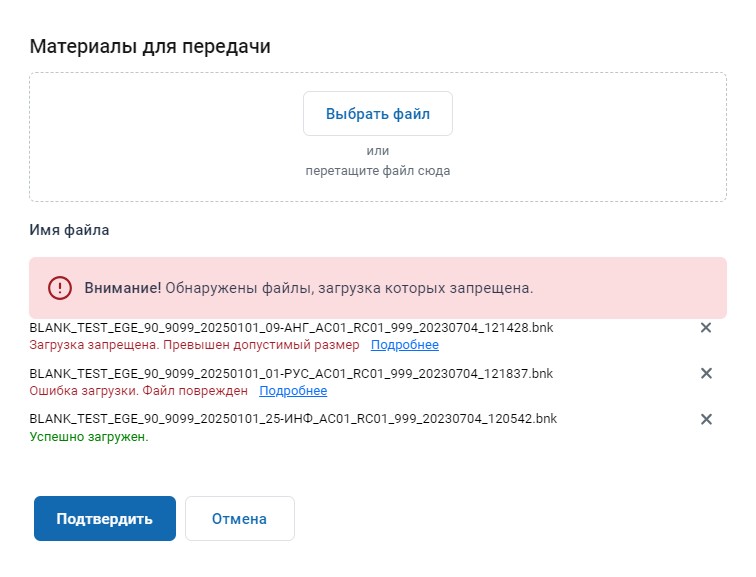 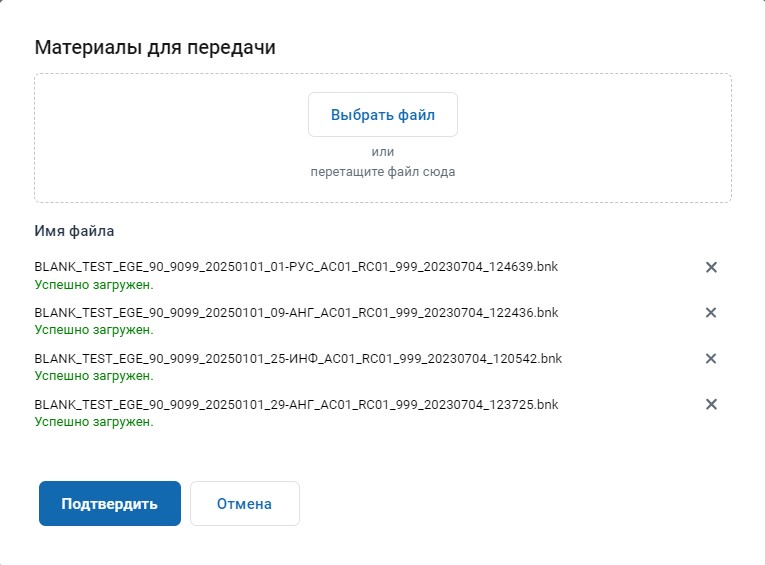 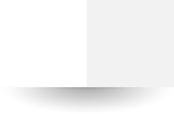 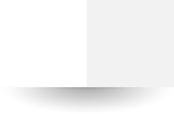 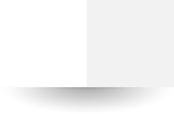 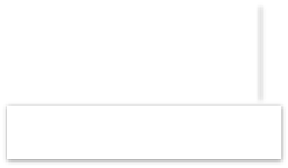 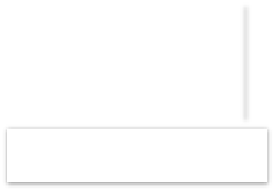 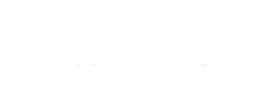 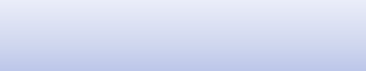 Удалить  некорректный файл
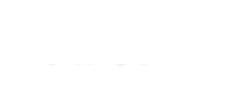 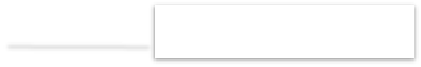 Подтвердить  передачу файлов
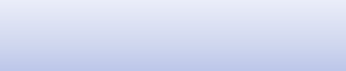 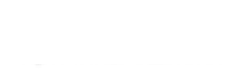 Просмотреть  причины ошибки
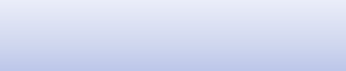 12
Техническая подготовка ППЭ. Передача тестовых пакетов
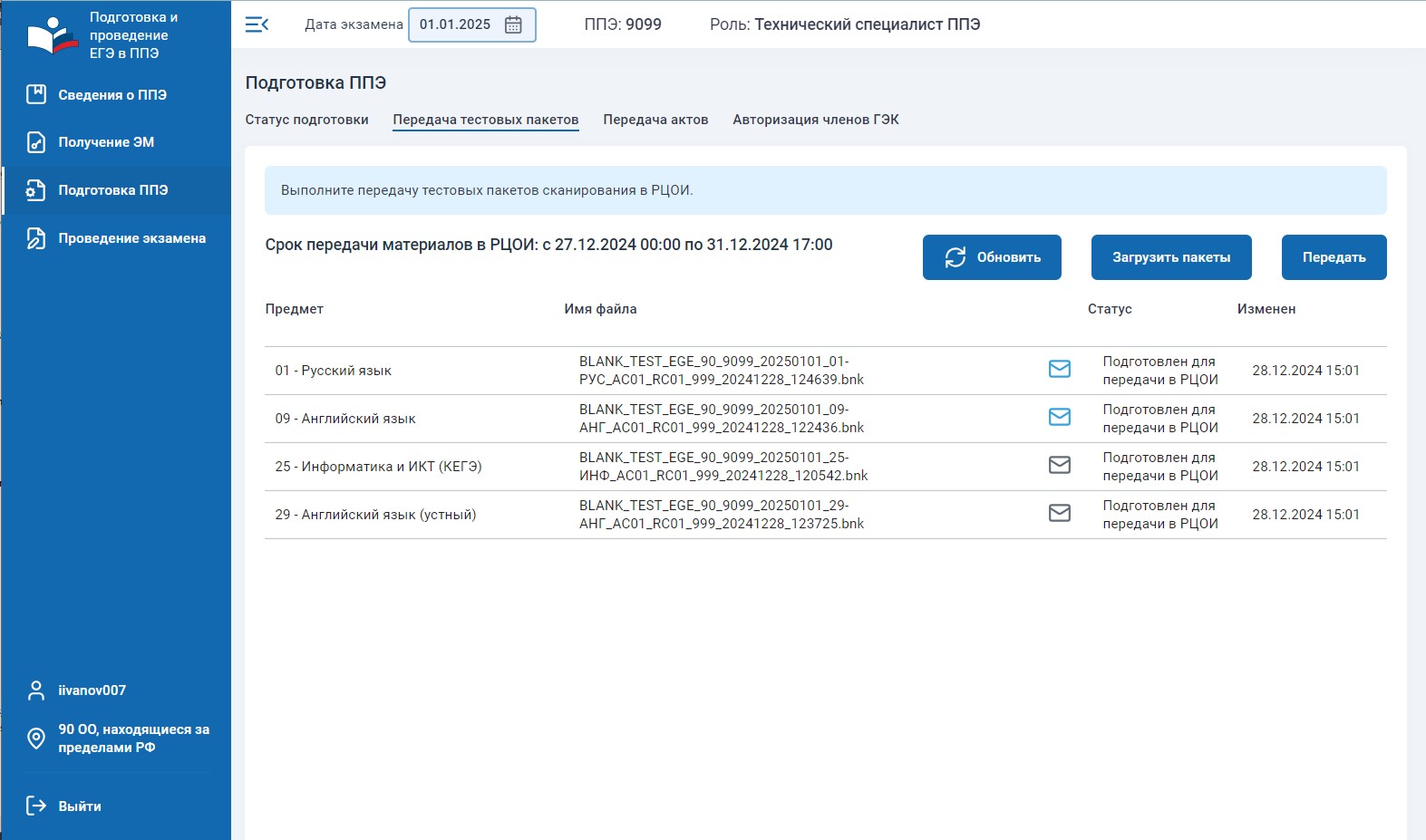 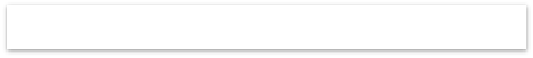 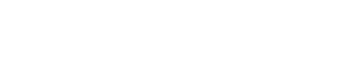 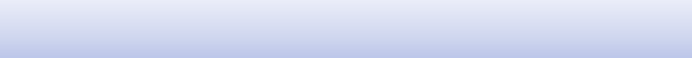 Шаг 2. Передать в РЦОИ
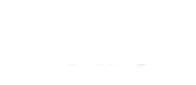 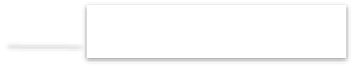 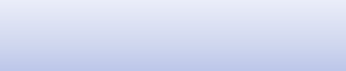 Подтвердить  передачу
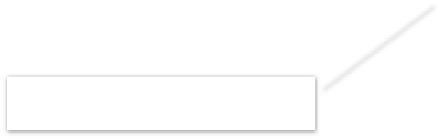 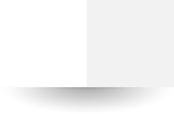 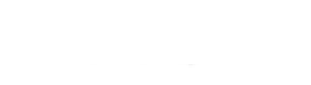 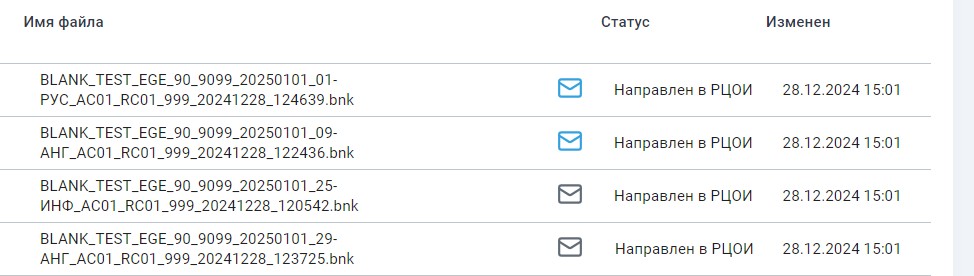 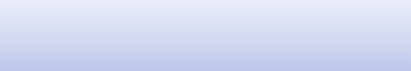 Написать/просмотреть  комментарий
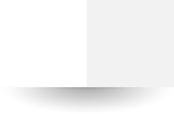 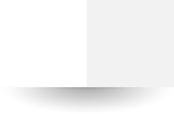 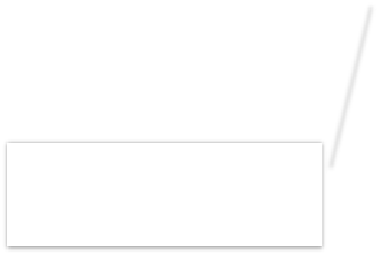 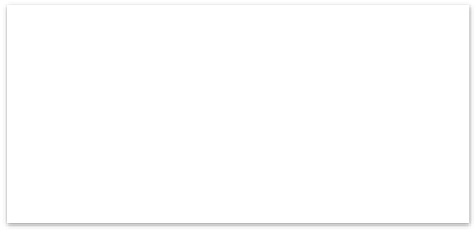 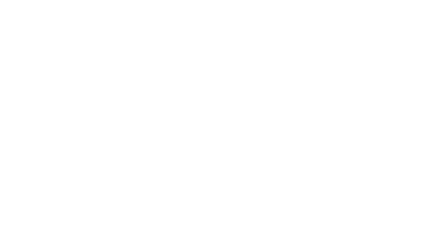 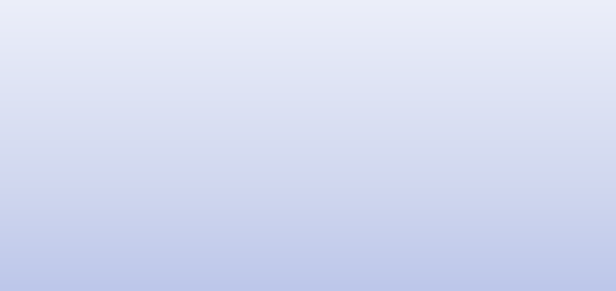 Статусы пакетов
Обработка
Подготовлен для передачи в  РЦОИ
Направлен в РЦОИ
Отклонен
Подтвержден
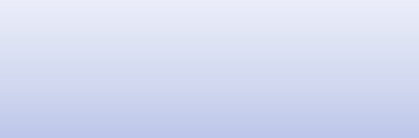 После передачи в  РЦОИ доступен только  просмотр
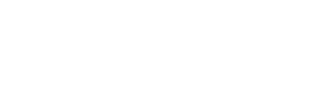 9
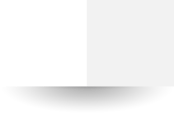 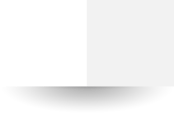 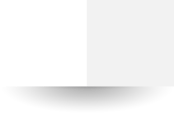 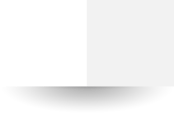 Передача файлов между ППЭ и РЦОИ через ЛК ППЭ
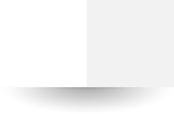 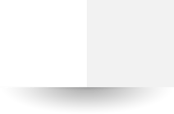 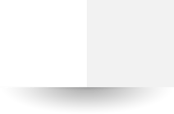 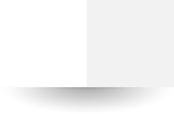 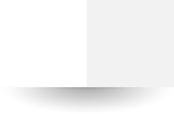 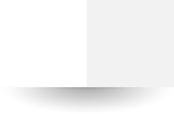 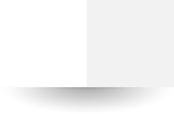 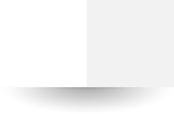 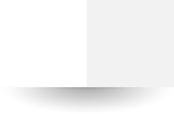 Проведение экзамена
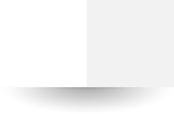 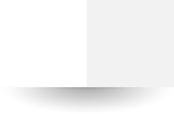 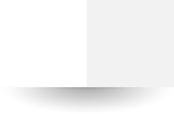 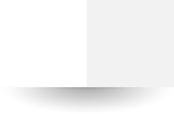 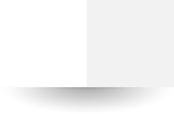 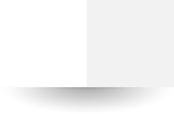 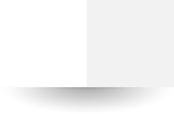 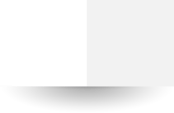 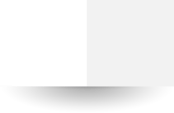 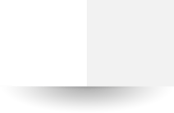 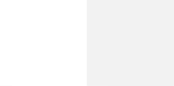 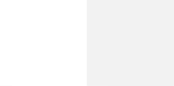 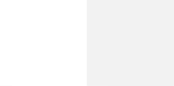 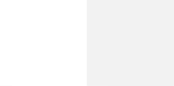 10
Проведение экзамена. Передача ЭМ в РЦОИ
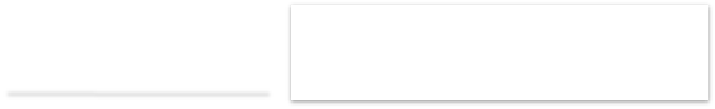 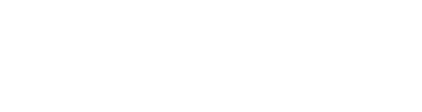 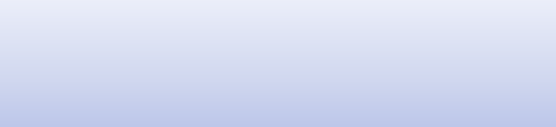 Новая страница «Передача ЭМ в  РЦОИ» в разделе «Проведение  экзамена»
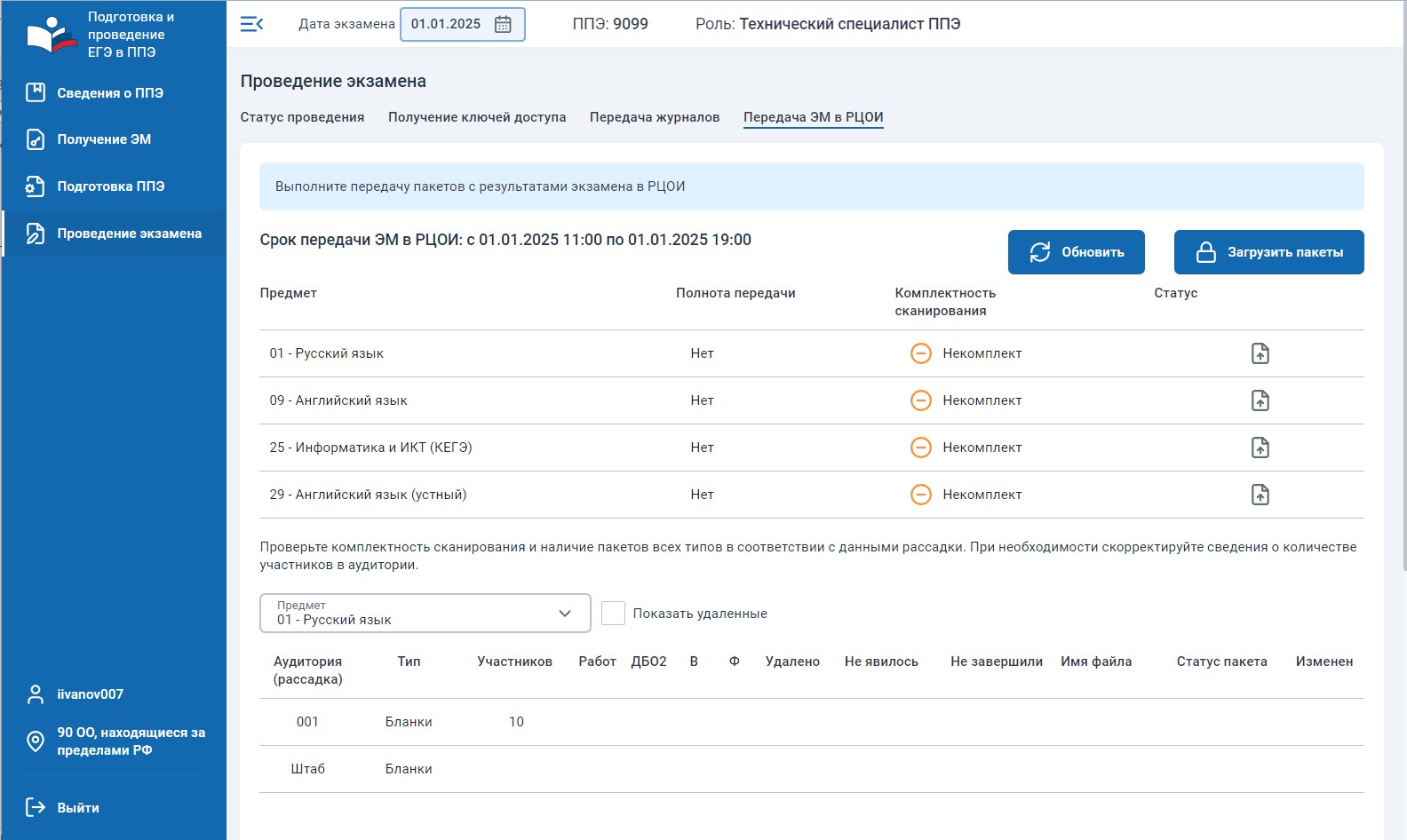 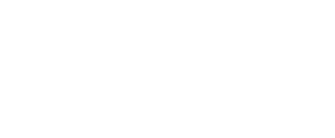 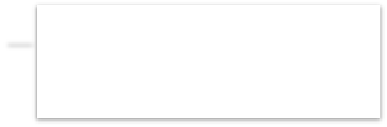 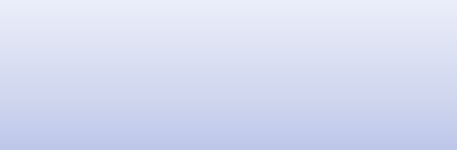 Статистика передачи  файлов по предметам,  состав предметов  определяется рассадкой
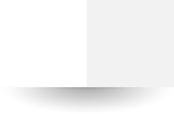 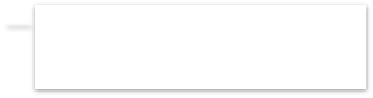 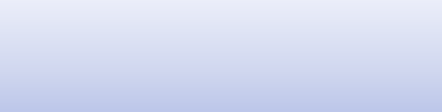 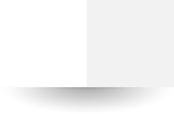 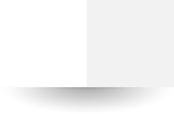 Детальная информация  по выбранному предмету
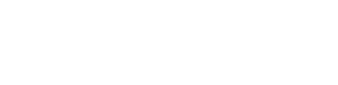 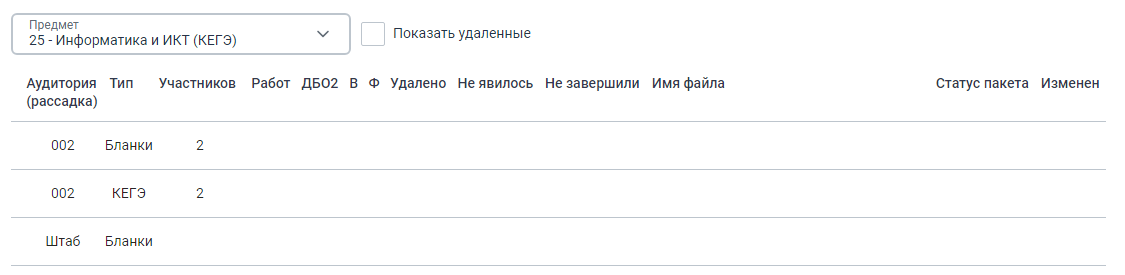 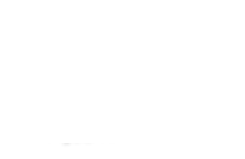 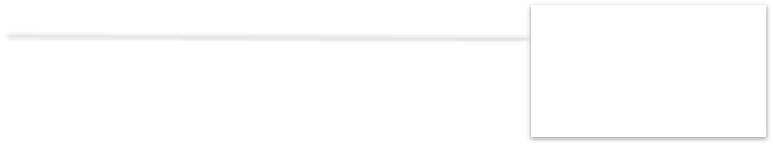 Типы ожида  пакетов:
Бланки
КЕГЭ
Аудио
емых
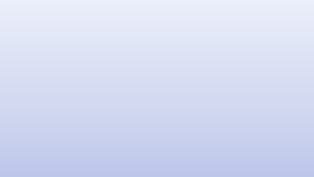 15
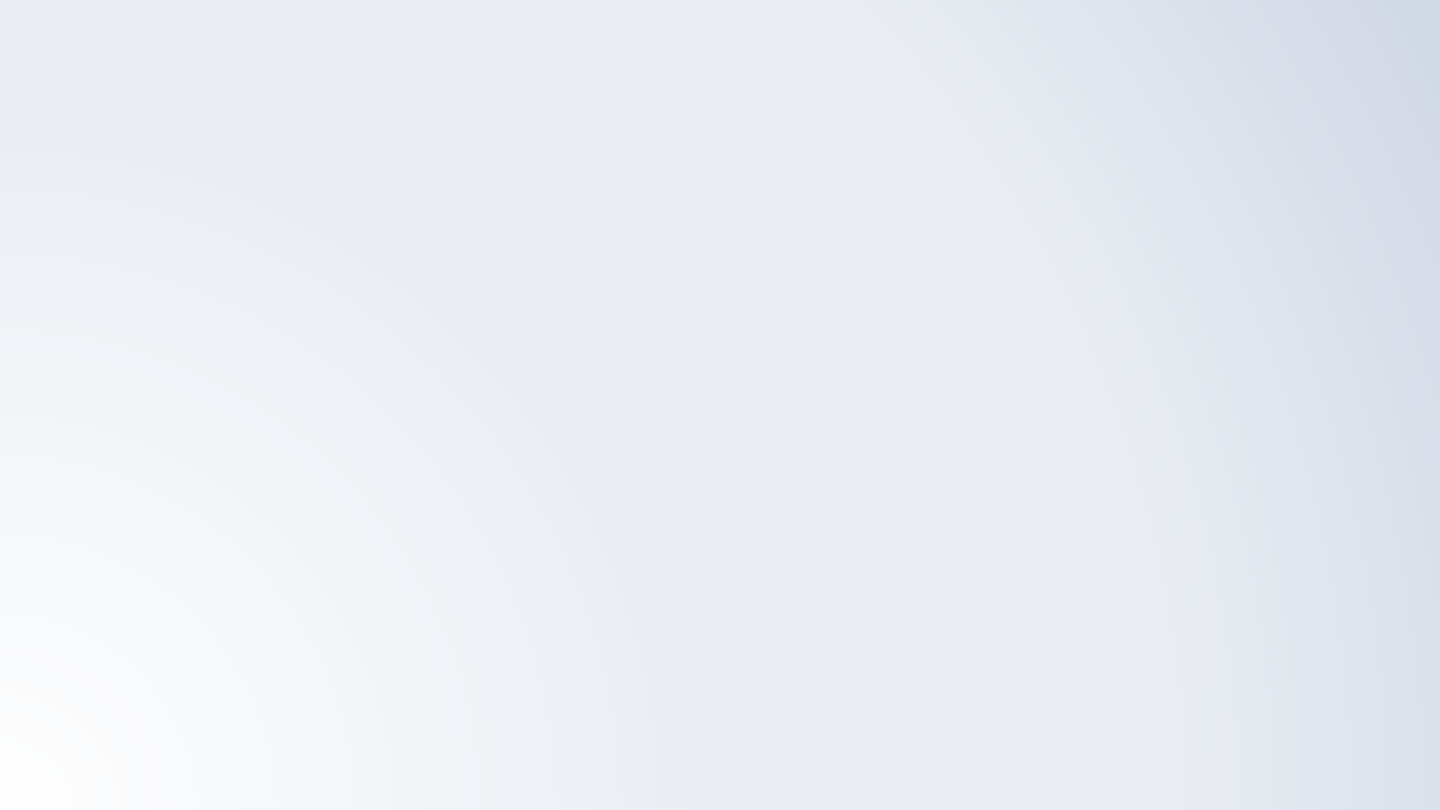 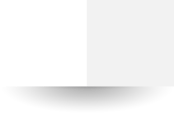 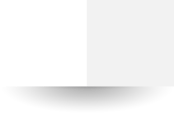 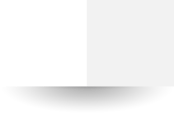 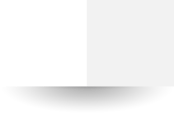 Проведение экзамена. Передача ЭМ в РЦОИ
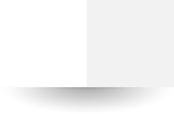 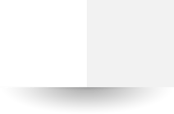 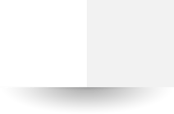 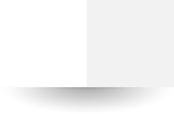 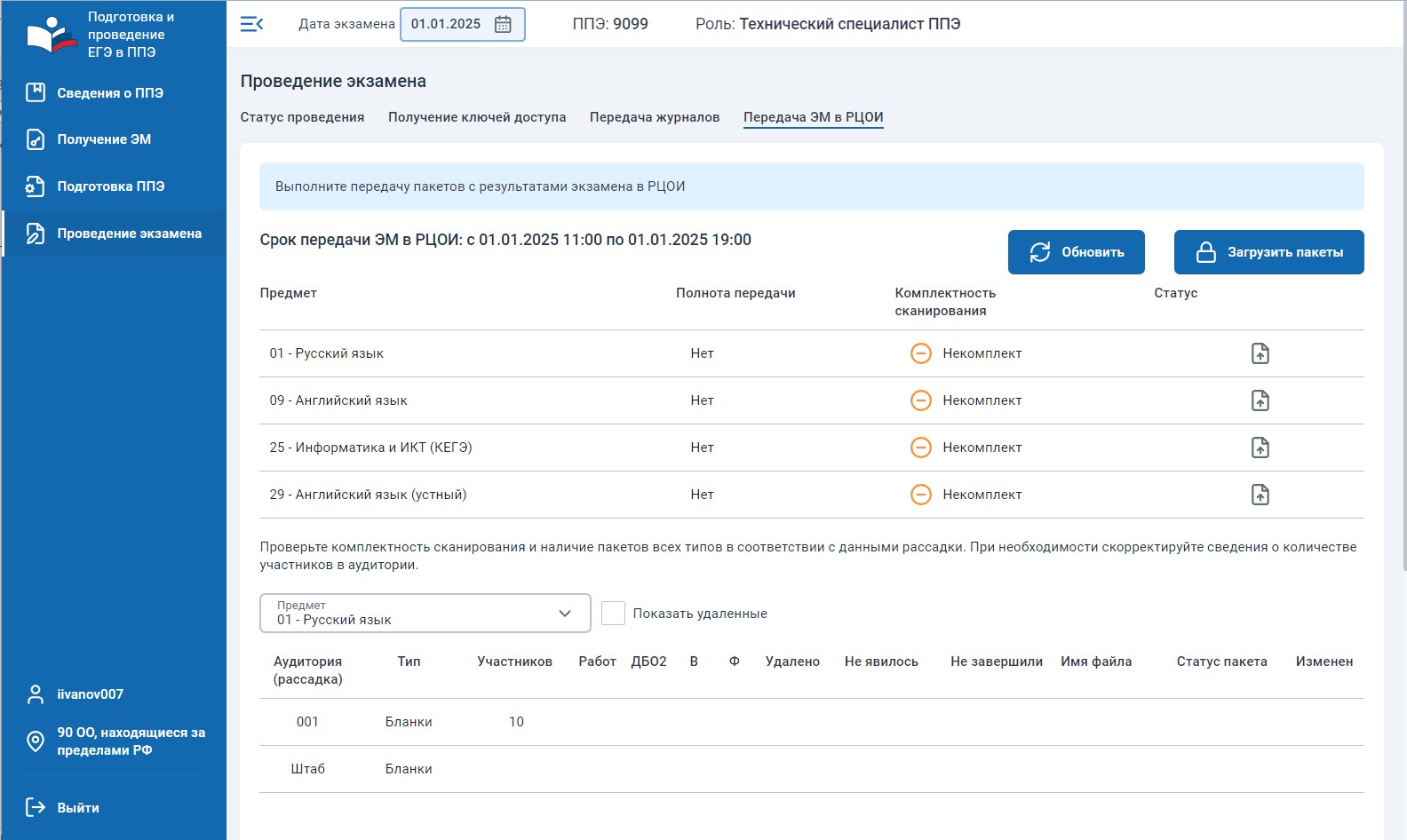 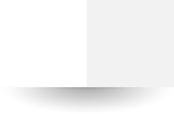 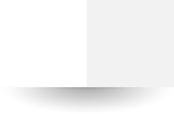 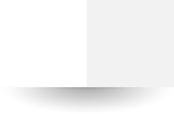 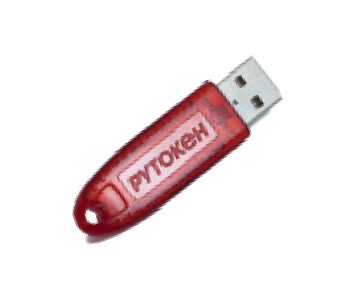 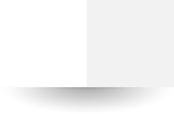 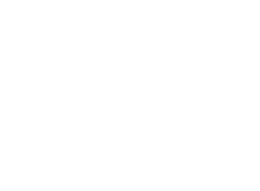 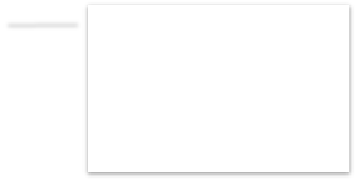 Для загрузки  пакетов с  результатами ЭМ  необходимо  подтверждение  токеном члена ГЭК
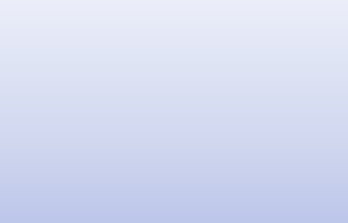 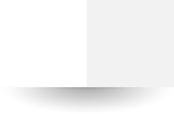 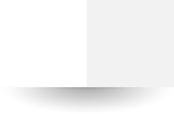 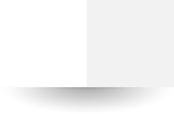 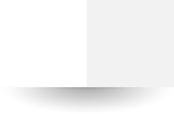 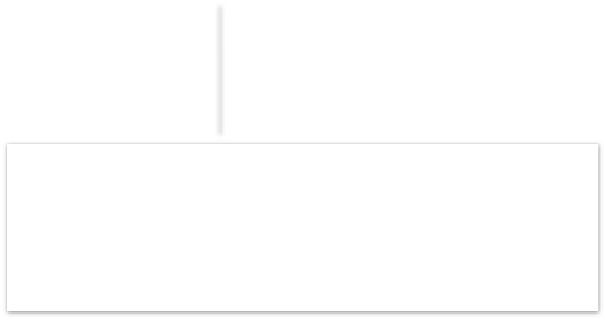 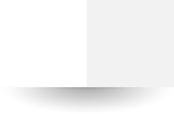 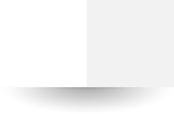 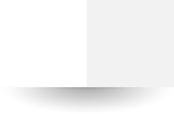 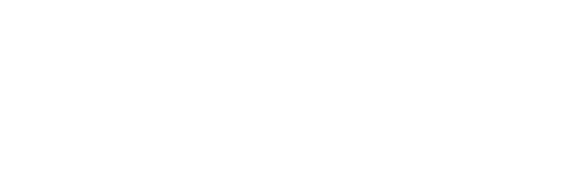 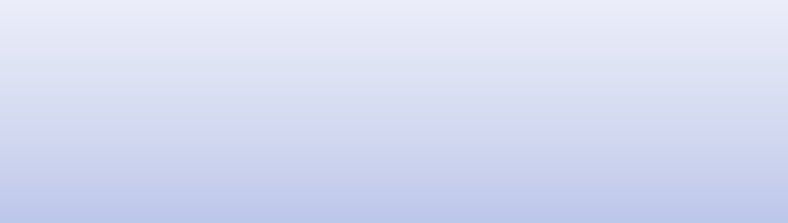 Передача выполняется в два шага:
Загрузить пакеты в ЛК ППЭ – на  федеральный уровень
Передать – подтвердить передачу  загруженных пакетов в РЦОИ по каждому  предмету
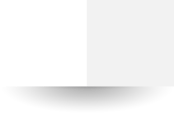 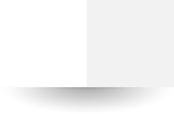 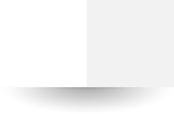 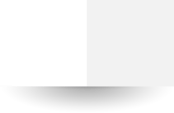 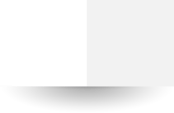 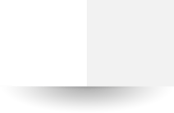 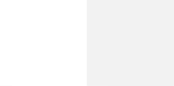 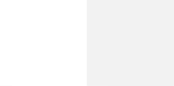 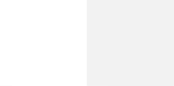 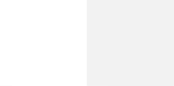 12
Проведение экзамена. Передача ЭМ в РЦОИ
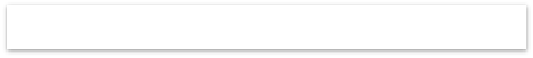 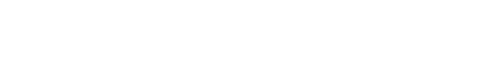 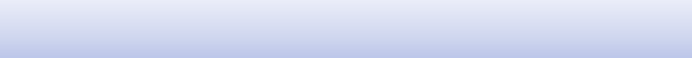 Шаг 1. Загрузить пакеты в ЛК ППЭ
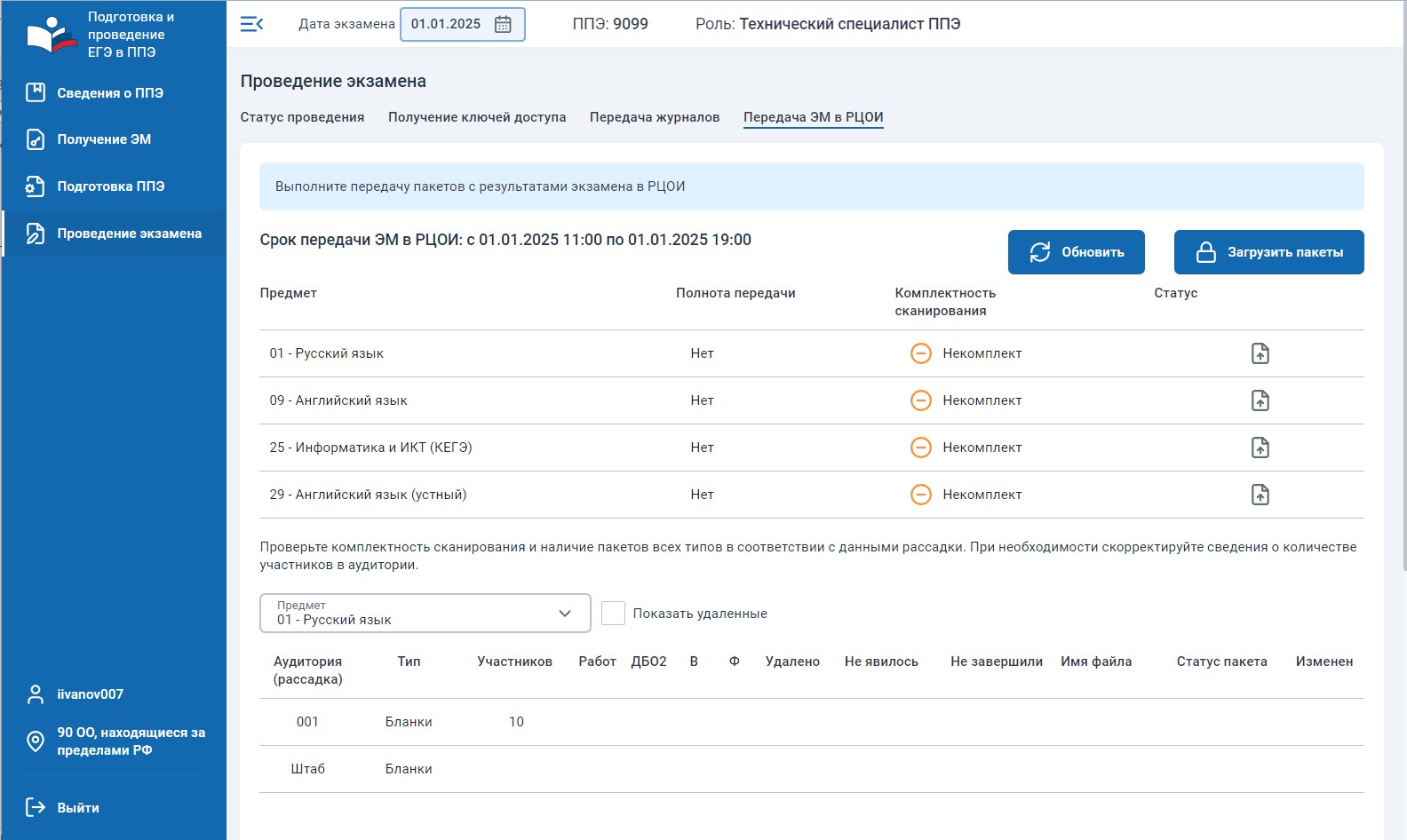 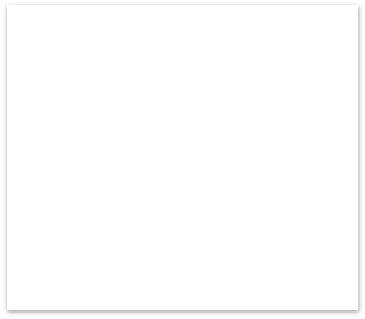 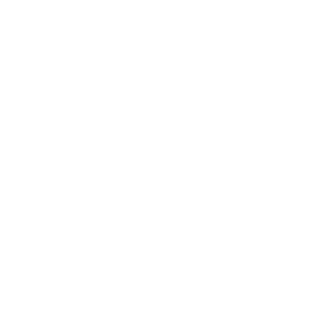 Проверки файлов  пакетов
Формат
Размер
Реквизиты
Повторная передача
Повреждение в  процессе передачи
Аудитория уже
передана
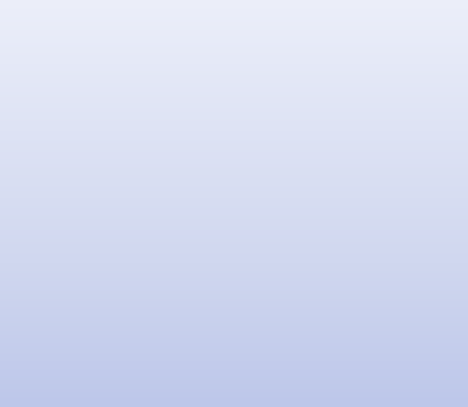 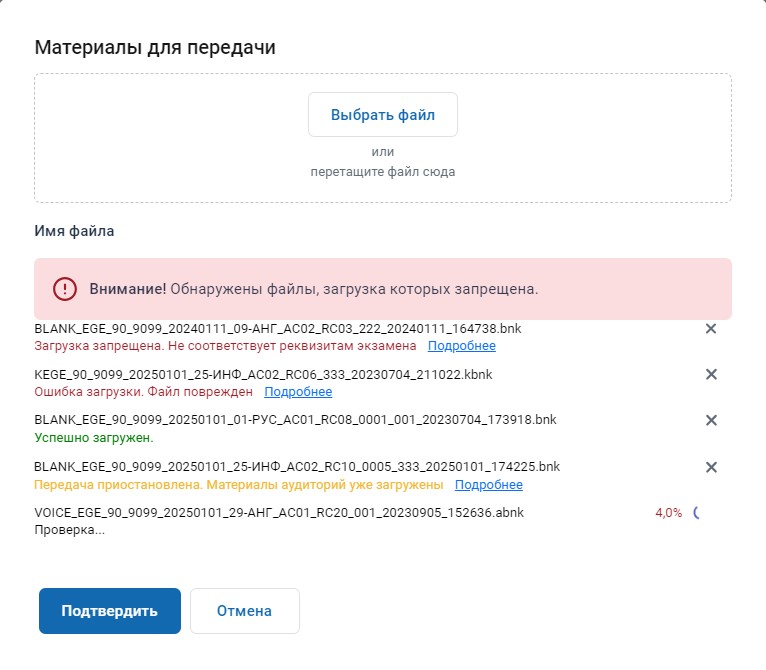 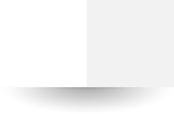 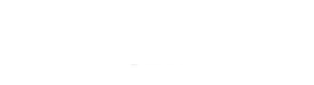 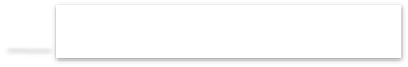 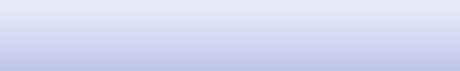 Удалить некорректный
файл
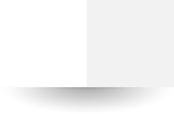 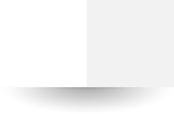 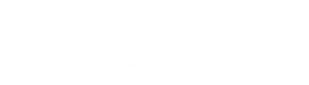 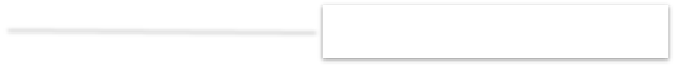 Просмотреть причины  ошибки
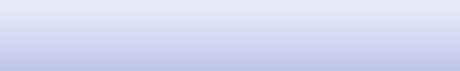 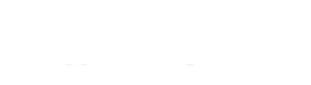 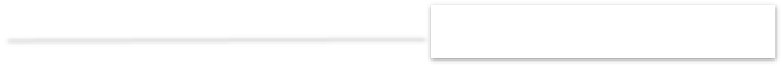 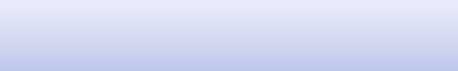 Подтвердить передачу  корректных файлов
Загружать все пакеты по предмету
одновременно не требуется
13
Проведение экзамена. Передача ЭМ в РЦОИ
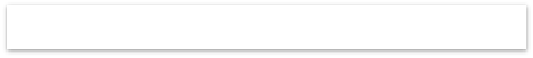 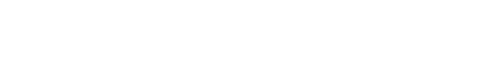 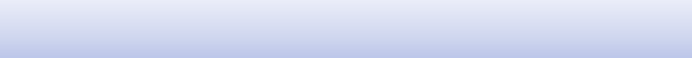 Шаг 1. Загрузить пакеты в ЛК ППЭ
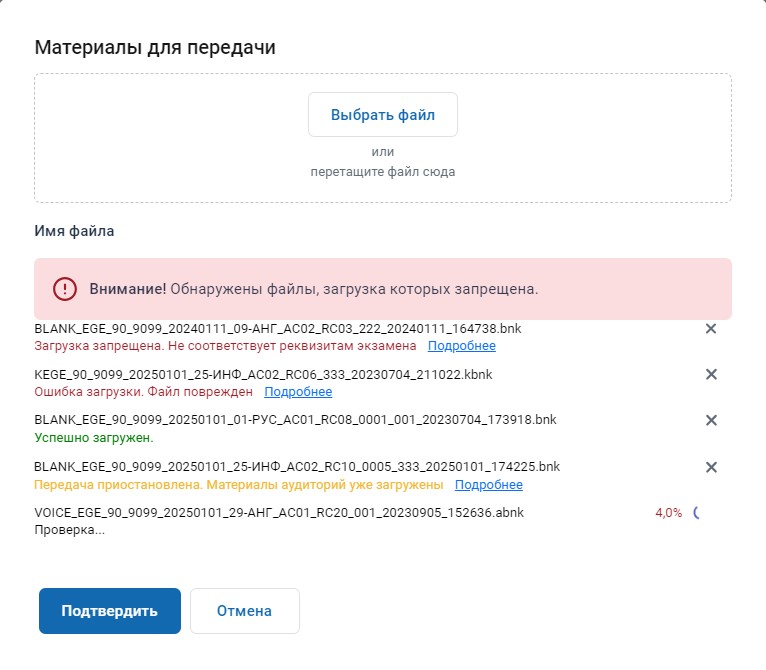 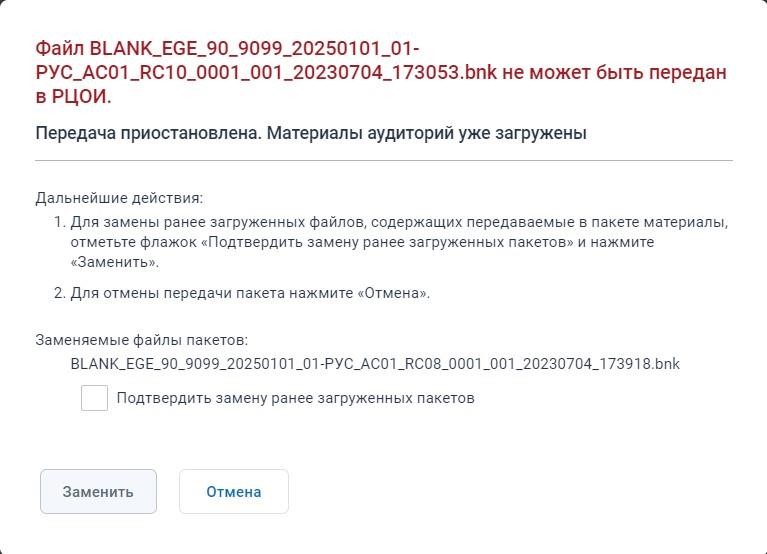 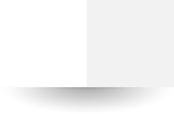 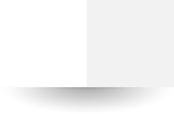 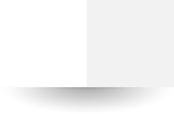 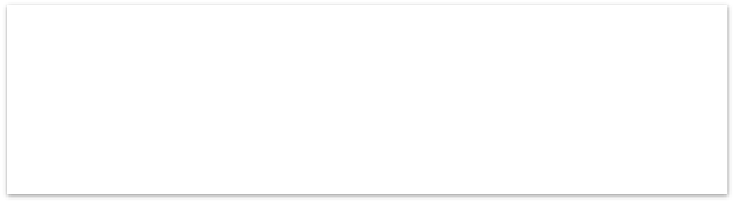 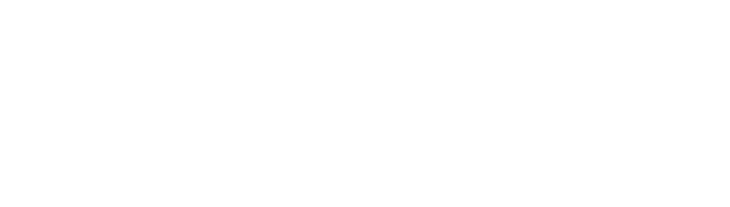 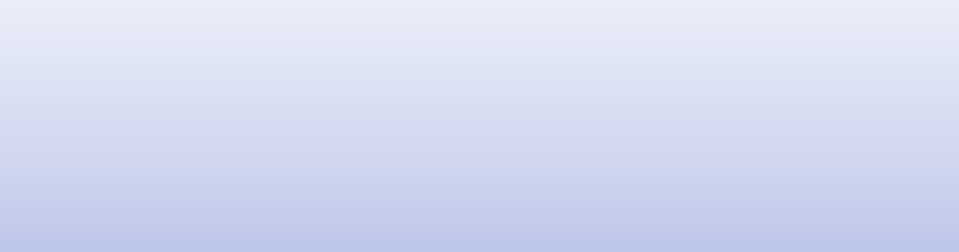 Если материалы аудитории были уже загружены, но  еще не переданы в РЦОИ, то необходимо определить  порядок действий:
Подтвердить замену ранее переданного пакета  новым
Отменить передачу нового пакета
14
Проведение экзамена. Передача ЭМ в РЦОИ
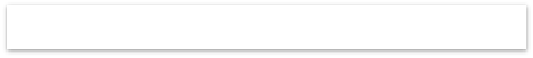 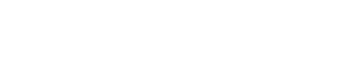 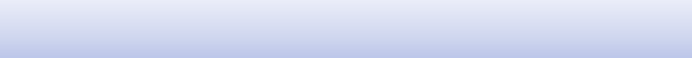 Шаг 2. Передать в РЦОИ
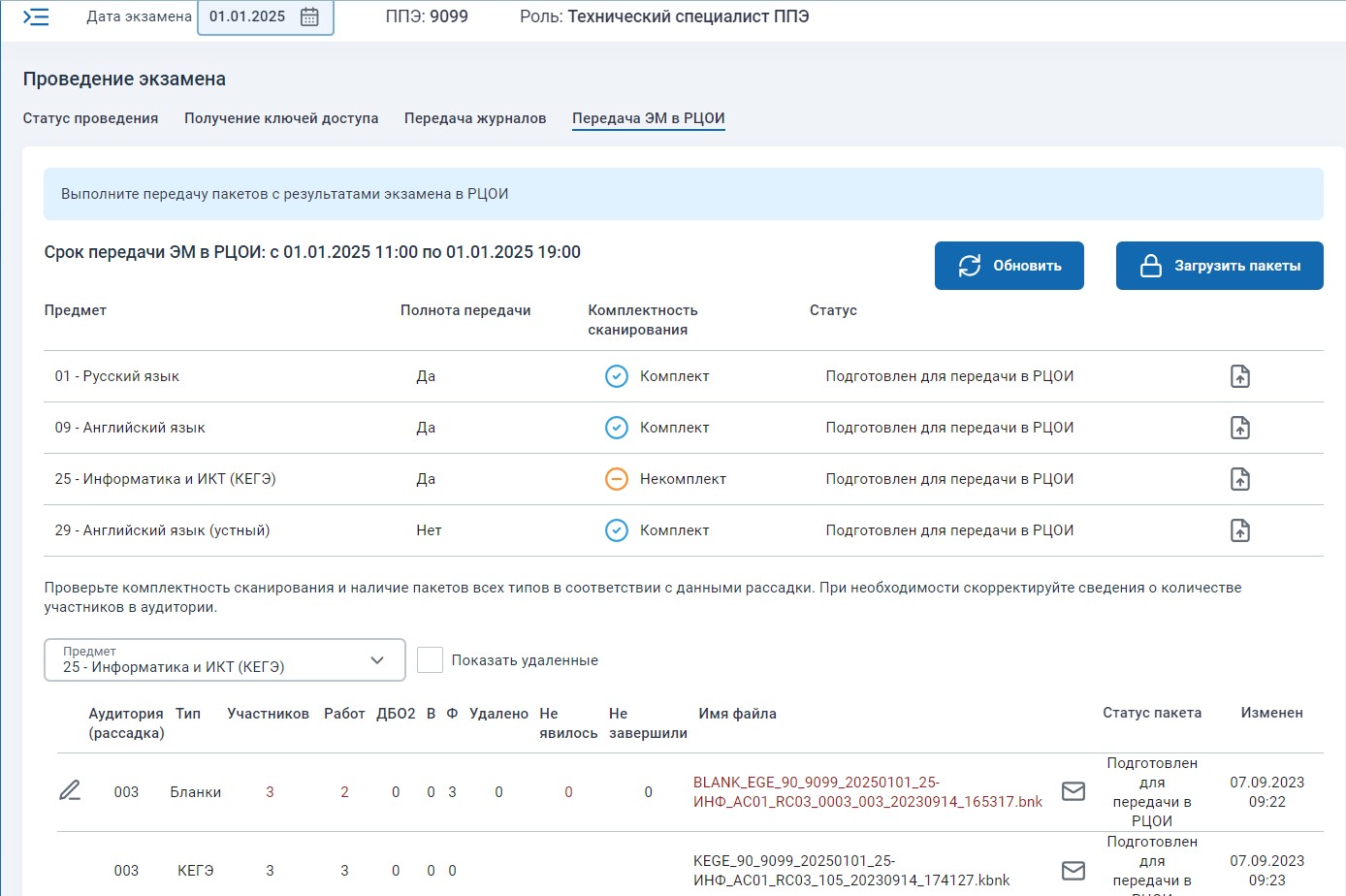 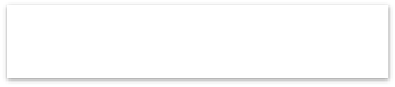 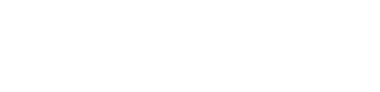 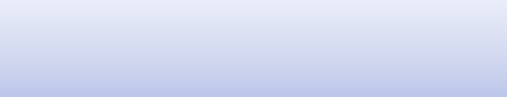 После загрузки пакетов
выполняется их обработка
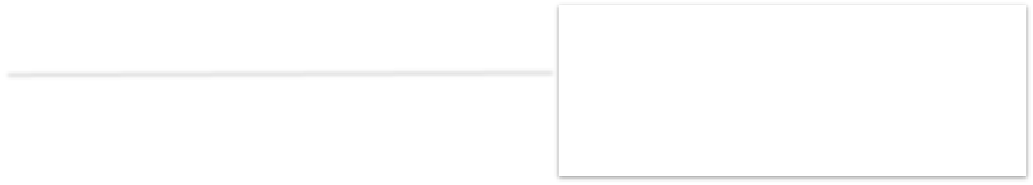 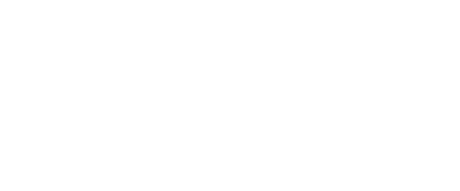 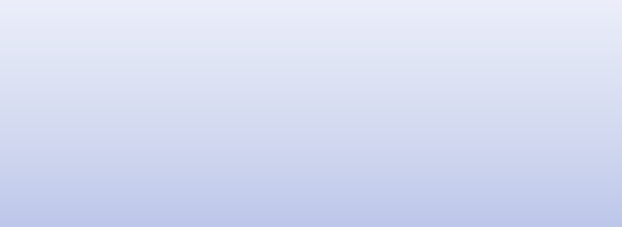 Полнота передачи
Да – все ожидаемые пакеты  переданы
Нет – хотя бы один из ожидаемых  пакетов не передан или был  отклонен в РЦОИ
Комплектность сканирования
Комплект – все пакеты с бланками  по предмету содержат корректное  количество работ
Некомплект – в переданных  пакетах нарушена комплектность  бланков относительно рассадки
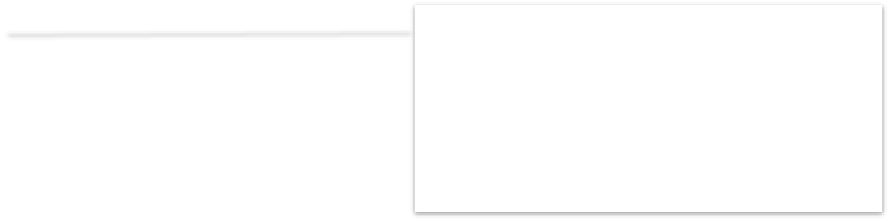 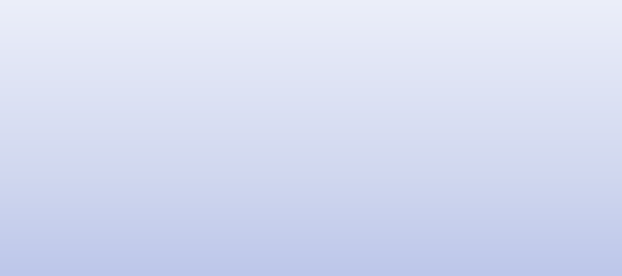 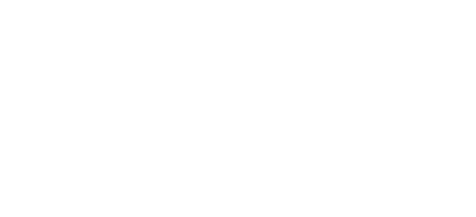 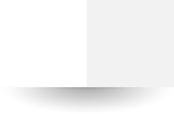 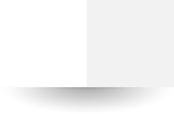 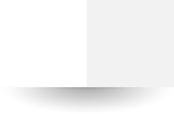 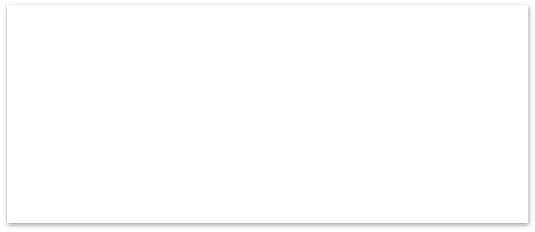 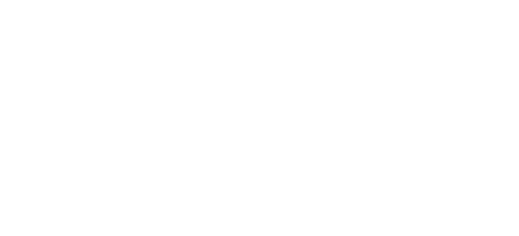 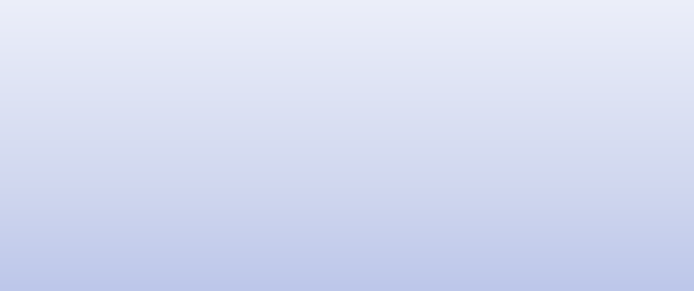 Статусы предметов
Обработка
Подготовлен для передачи в РЦОИ
Ожидает расчет
Направлен в РЦОИ
Отклонен
Подтвержден
15
Проведение экзамена. Передача ЭМ в РЦОИ
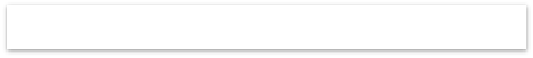 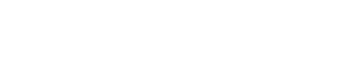 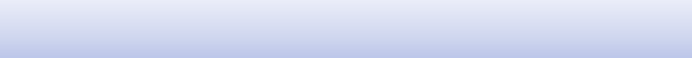 Шаг 2. Передать в РЦОИ
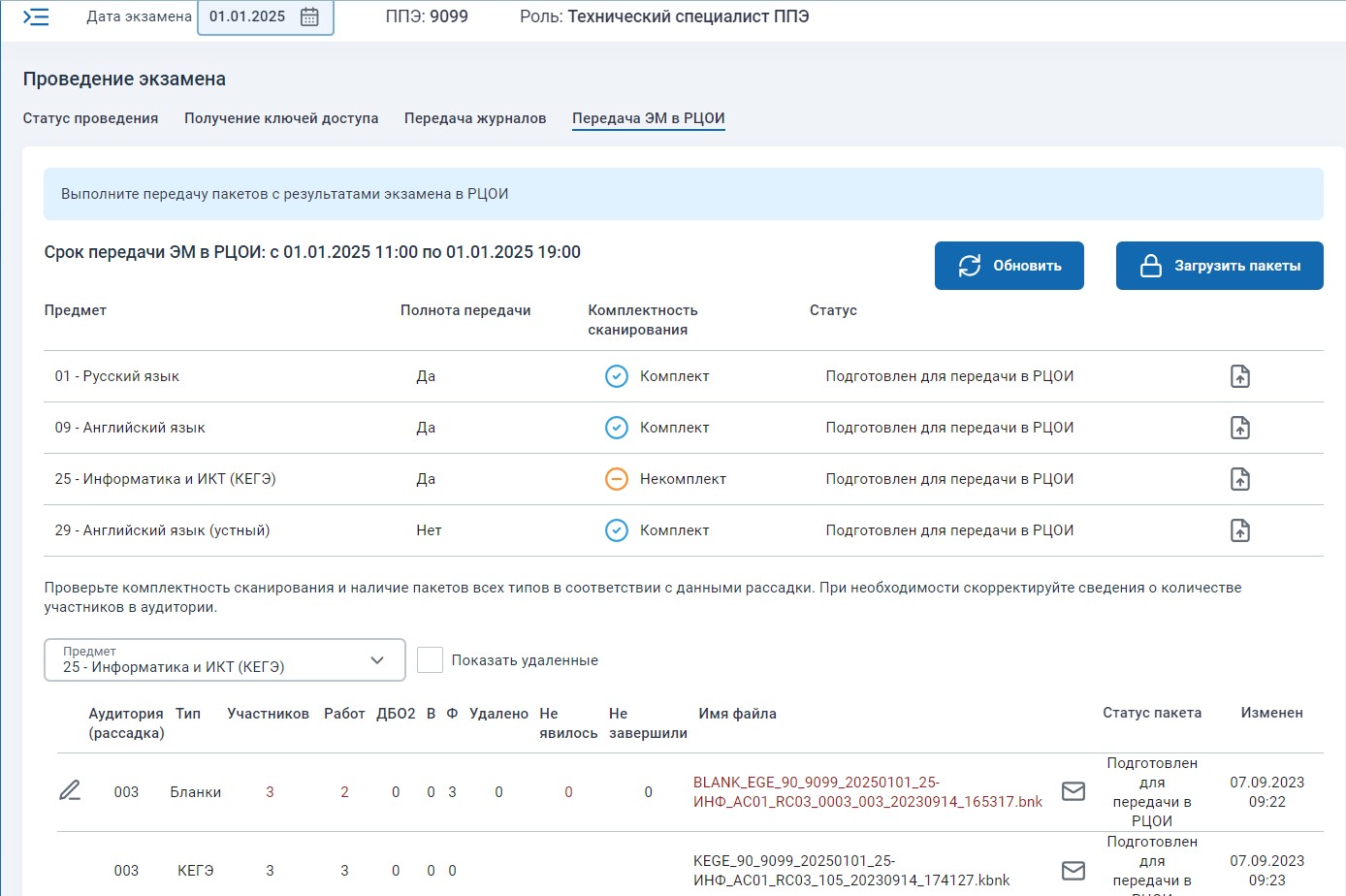 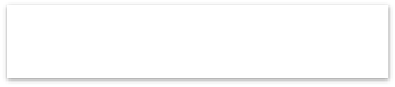 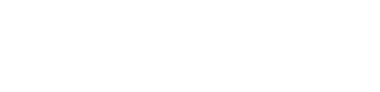 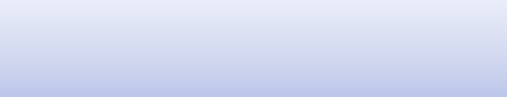 После загрузки пакетов
выполняется их обработка
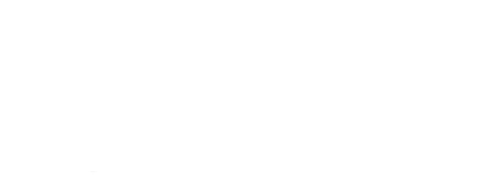 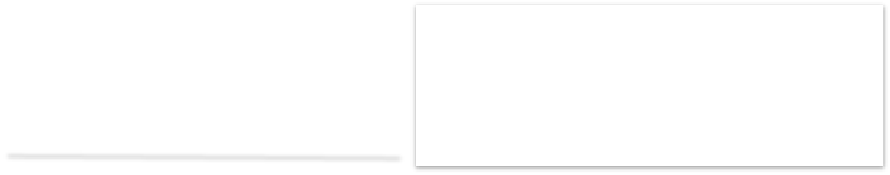 Комплектность сканирования –
Некомплект:
Проверить корректность  заполнения сведений о  неявившихся участниках, передать  исправленный пакет
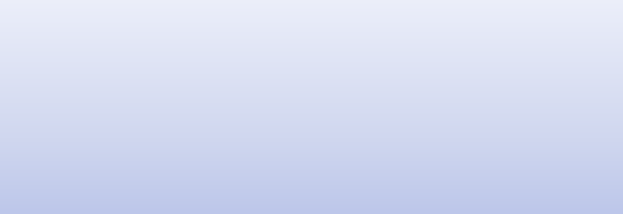 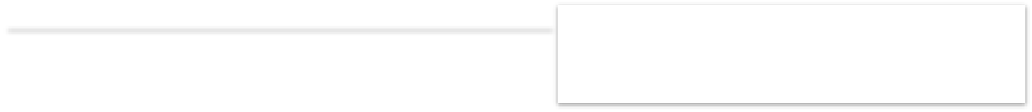 Полнота передачи – Нет:
Выполнить передачу недостающих
пакетов
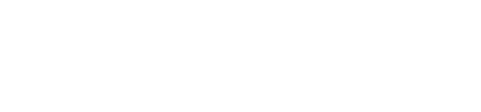 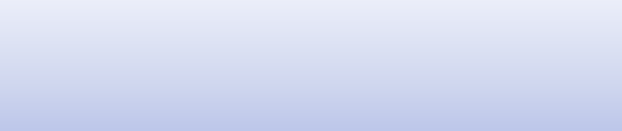 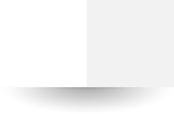 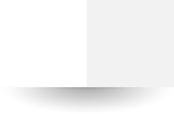 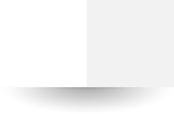 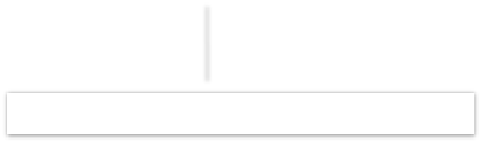 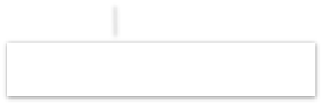 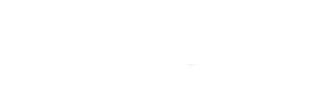 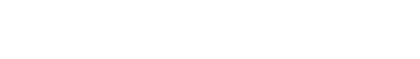 Написать/просмотреть  комментарий
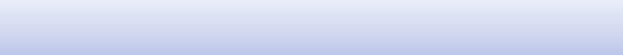 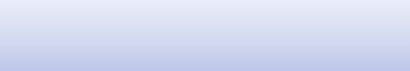 Работ = Участников – Не явилось
16
Проведение экзамена. Передача ЭМ в РЦОИ
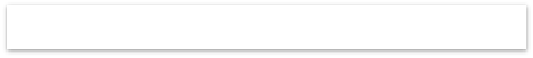 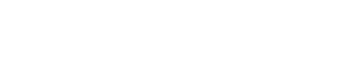 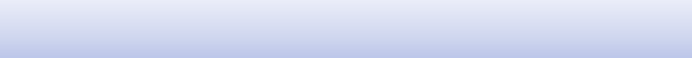 Шаг 2. Передать в РЦОИ
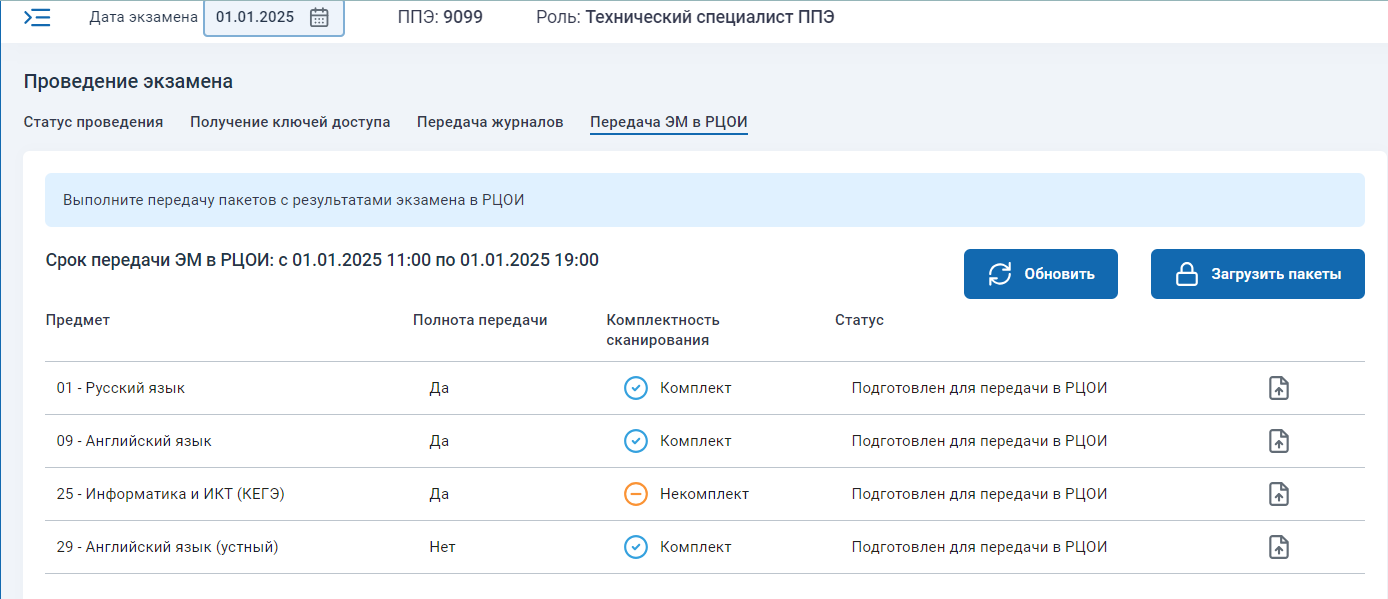 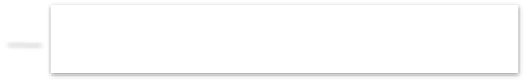 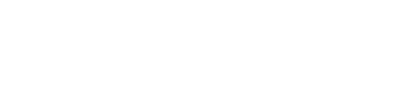 Передать в РЦОИ все пакеты по  предмету
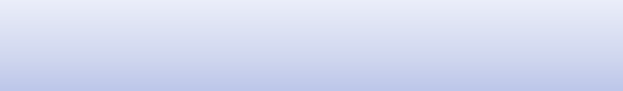 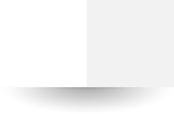 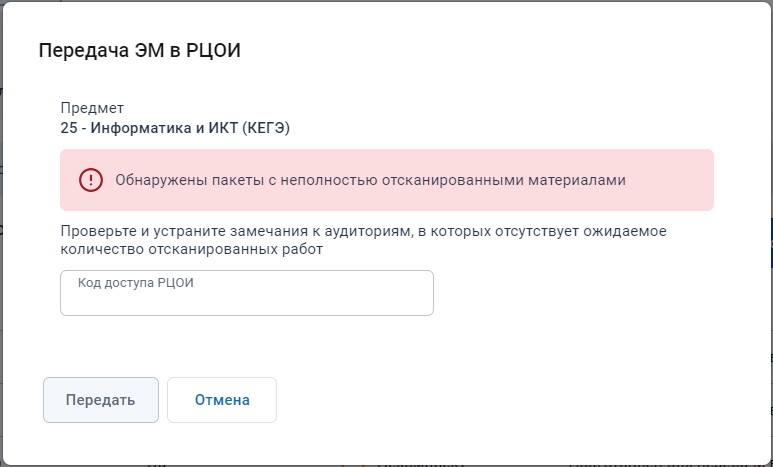 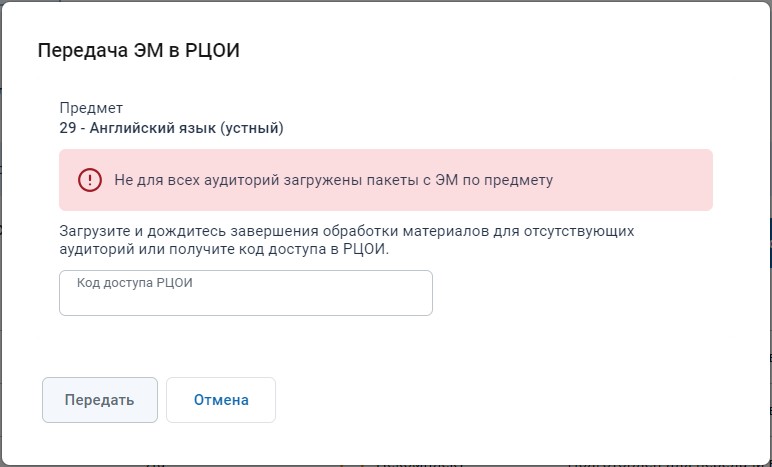 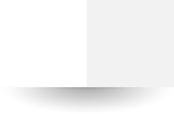 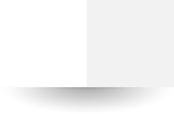 При наличии замечаний к  полноте передачи или  комплектности сканирования  для подтверждения передачи  необходимо ввести Код  доступа РЦОИ
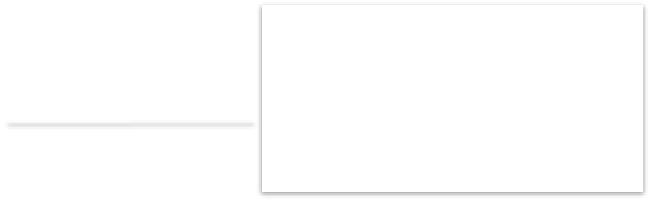 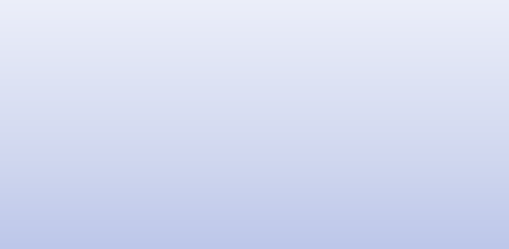 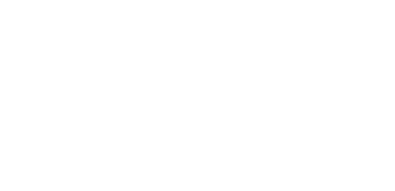 17
Проведение экзамена. Передача ЭМ в РЦОИ
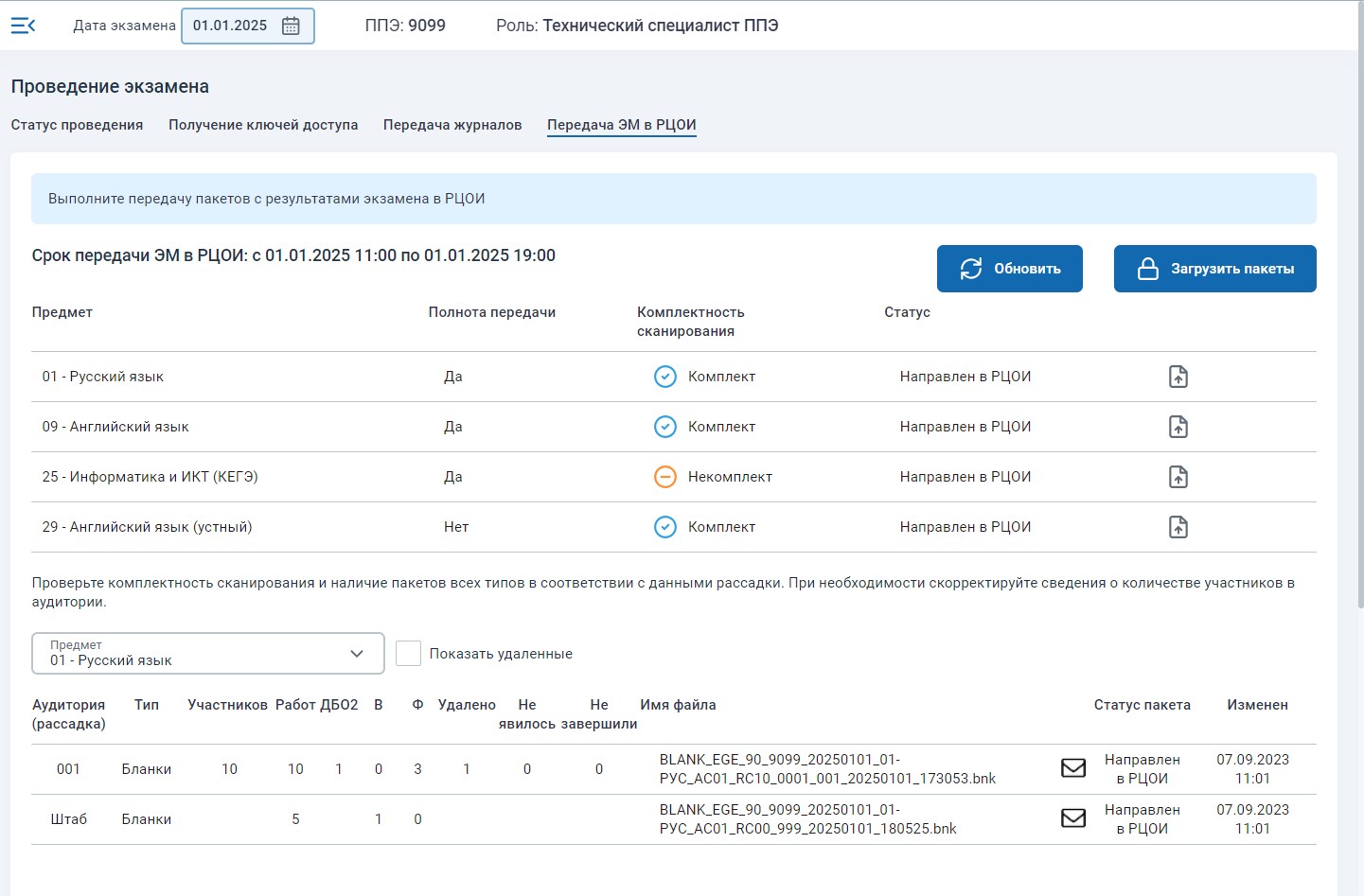 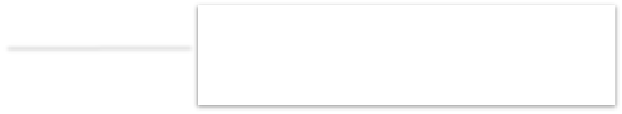 Все материалы направлены в  РЦОИ, необходимо дождаться  статуса «Подтвержден»
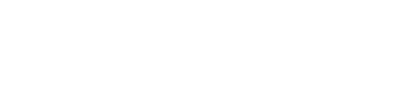 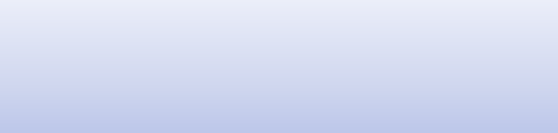 После замены загруженного, но  не отправленного в РЦОИ  пакета, или передачи нового  пакета взамен отклоненного в  РЦОИ, первоначальные пакеты  отмечаются как удаленные.
Для их просмотра необходимо  использовать флажок «Показать  удаленные»
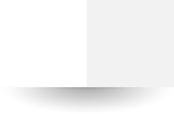 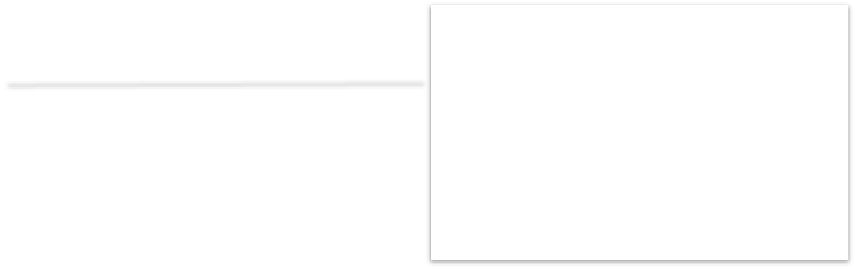 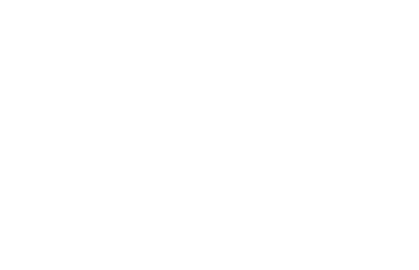 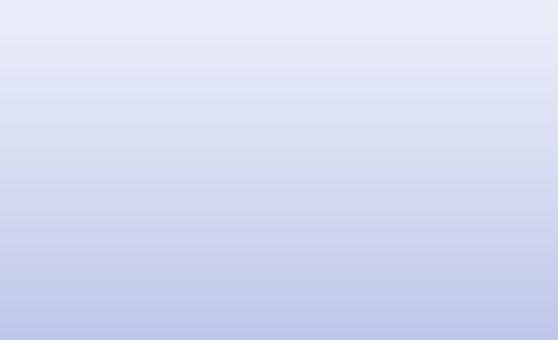 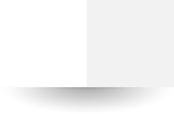 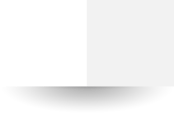 18
Программный комплекс для проведения ГИА в ППЭ
Программное обеспечение федерального уровня
Тренировочный личный кабинет ППЭ
https://test-lk-ppe.rustest.ru/
Тренировочный федеральный портал
https://test-eem.rustest.ru/, https://test-storage-ppe.rustest.ru/
Тренировочный сайт мониторинга готовности ППЭ http://test-ppe.rustest.ru/
Тренировочный сайт мониторинга, версия с поддержкой мобильных устройств
https://m-test-ppe.rustest.ru/
Программное обеспечение ППЭ
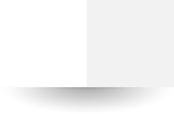 Станция для печати (станция печати ЭМ и станция
организатора), версия 23.2
Станция авторизации, версия 23.2
Станция сканирования в ППЭ, версия 23.2
Станция записи ответов, версия 23.2
Станция КЕГЭ, версия 23.2
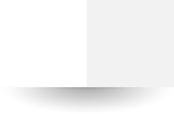 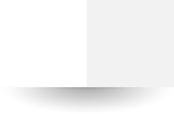 19